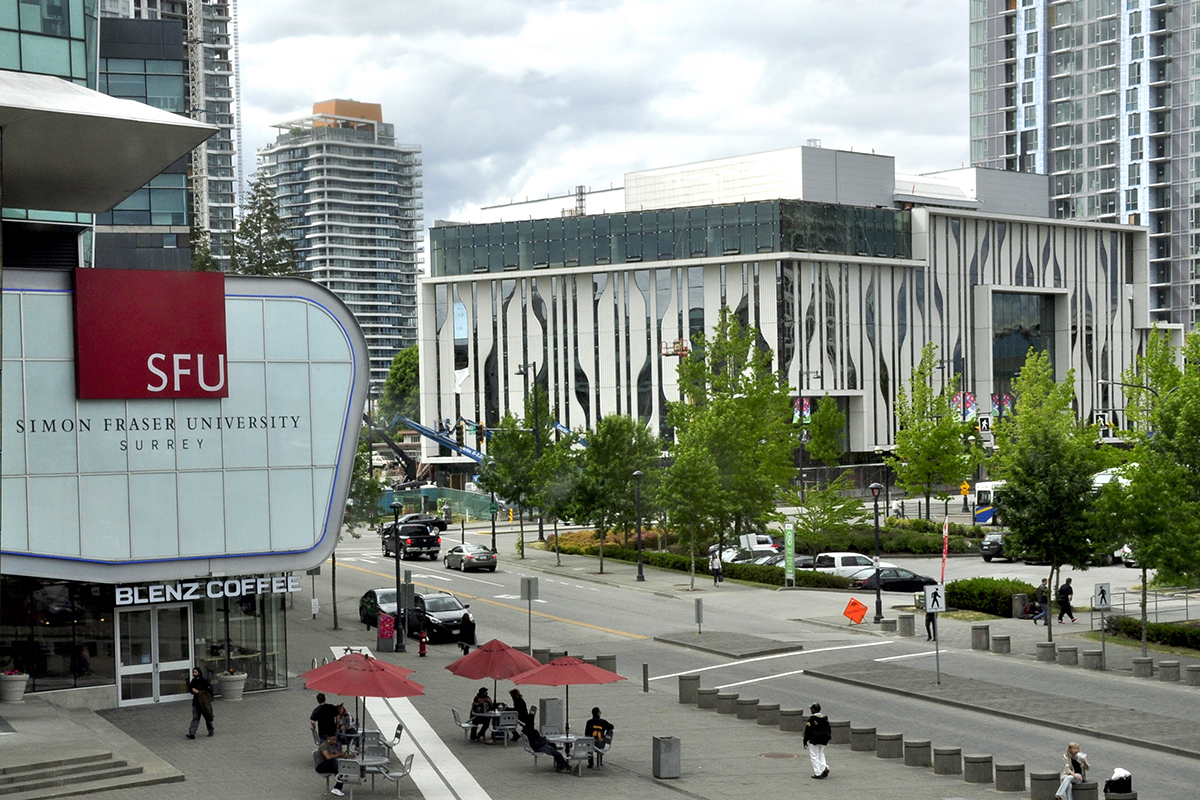 Using Machine Learning to Enhance on-road Fleet Composition input for Mobile Source Emissions Inventory
Maha Shehadeh1, Vahid Hosseini 2
1 PhD Student 
2 Associate Professor 
School of Sustainable Energy Engineering, Simon Fraser University, 
Vancouver, BC, Canada
CMAS Conference 2024
October 21-23
UNC Friday Center, Chapel Hill, NC, USA
Outlines
Project overview
Introduction
Motivation
Base case description
Research Methodology
Results and Future Work
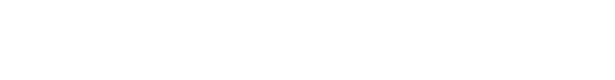 2
The overarching Project
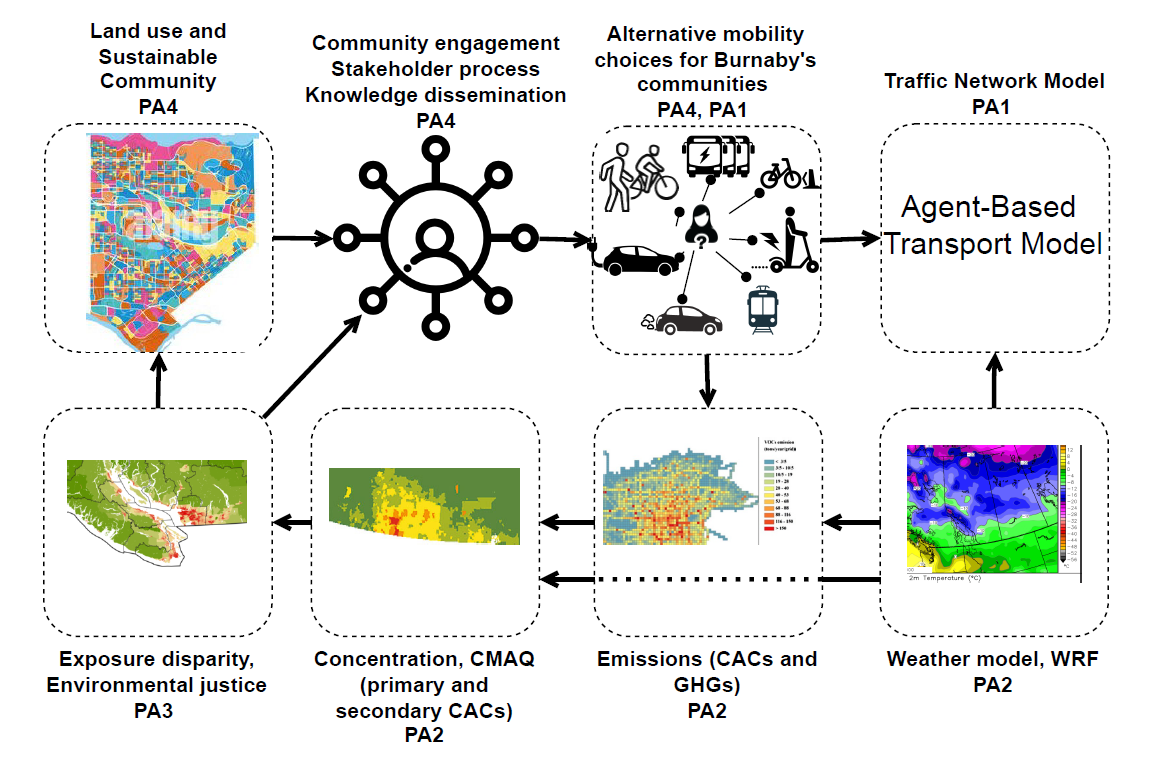 Community-centred Alternative Urban Transportation Decarbonization Pathways
Looking at paths that are geared towards reducing VmT
Environmental justice and equity is a key element
Funded by the Natural Sciences and Engineering Research Council of Canada (NSERC)
~$1 m, 4 years , 2023-2027
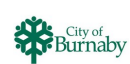 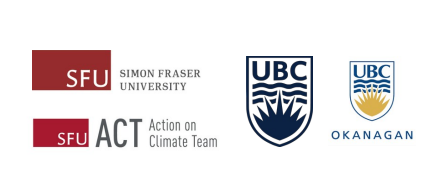 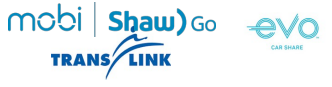 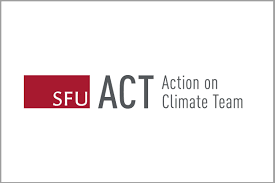 3
Study Area – City of Surrey
City of Surrey is the largest by land area and 2nd  most populated in Metro Vancouver.
Metro Vancouver issues multiple AQ advisories each year. (Annual AQ report 2022)
Heavy-duty vehicles (HDVs) disproportionately contribute to the creation of air pollutants
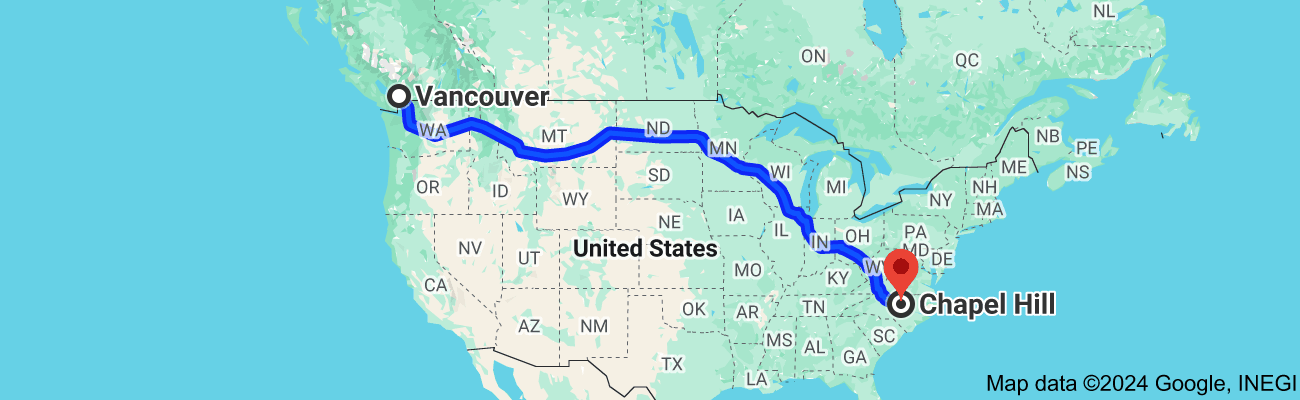 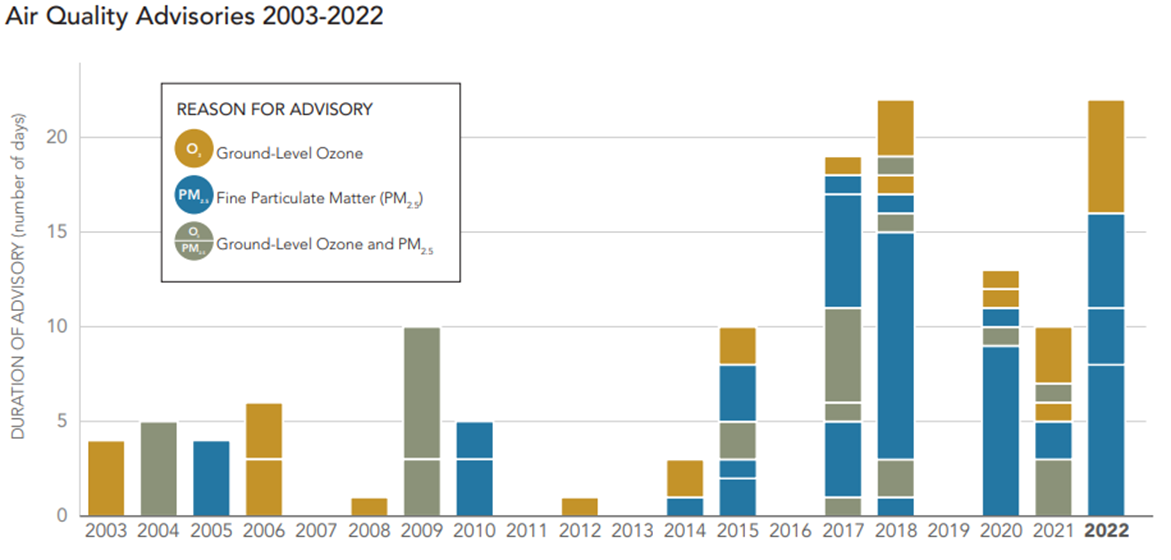 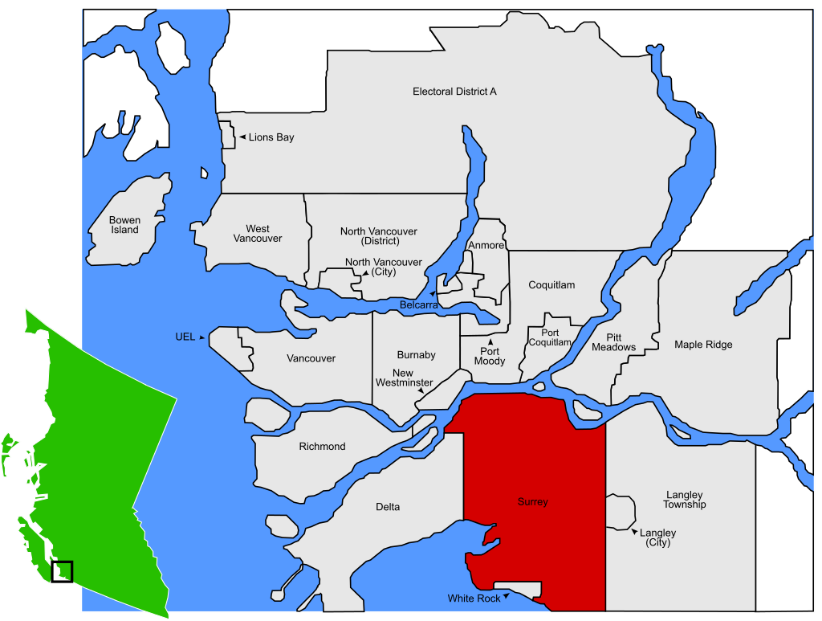 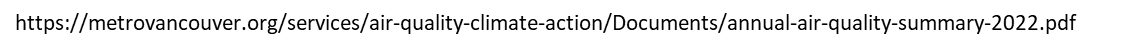 4
Motivation and Objectives
Impacts of Increased Heavy-Duty Vehicles (HDVs)
Higher Emissions:
Streets with a higher concentration of HDVs are associated with elevated NOx and PM emissions, contributing to air pollution and adverse health effects in surrounding communities.**
MDA8O3:
Reducing NOx emissions, areas that were previously producing more ozone due to NOx could see a reduction in ozone formation through NOx-driven reactions.*
Inequitable Exposure:
Vulnerable populations living near high-density HDV routes face greater exposure to traffic-related air pollution (TRAP), leading to health disparities.*
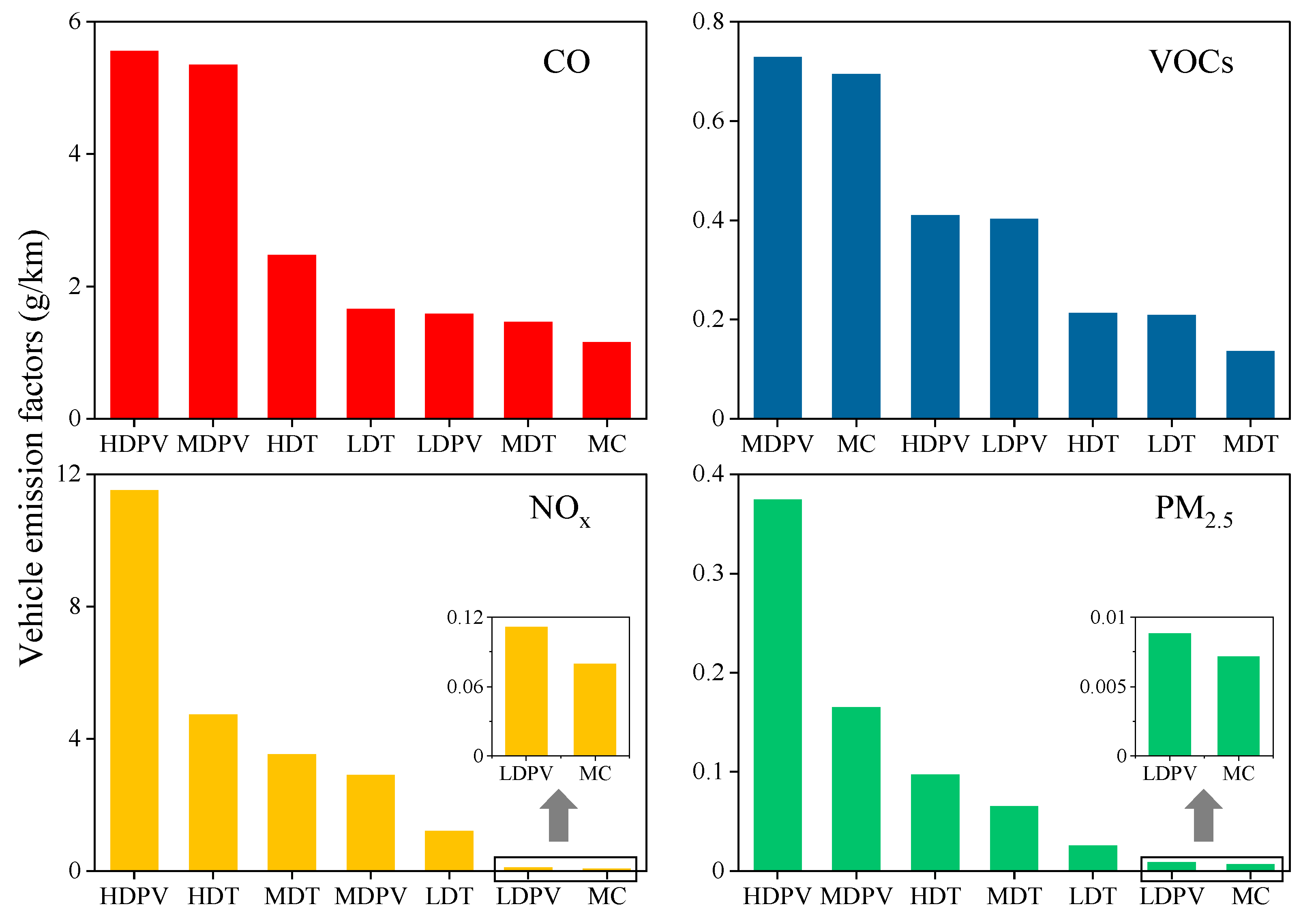 Emission factors of different vehicle types in Changzhou Guo et al  2022 **
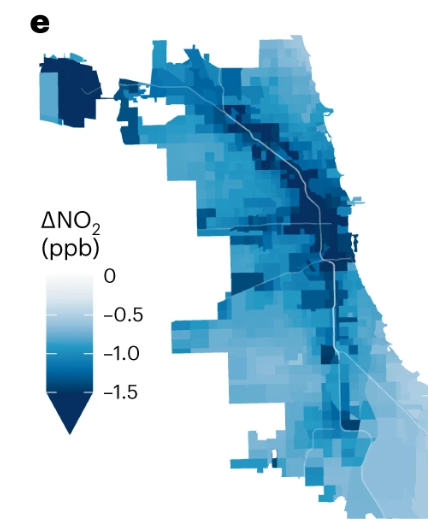 NO2 attributable mortality rate changes(Chicago II) ,Equity Implications of eHDV adoption Camilleri et al. 2023 *
*Camilleri, S.F., Montgomery, A., Visa, M.A. et al. Air quality, health and equity implications of electrifying heavy-duty vehicles. Nat Sustain 6, 1643–1653 (2023). https://doi.org/10.1038/s41893-023-01219-0
** Guo, M.; Ning, M.; Sun, S.; Xu, C.; Zhang, G.; Zhang, L.; Zhang, R.; Zheng, J.; Chen, C.; Jia, Z.; et al. Estimation and Analysis of Air Pollutant Emissions from On-Road Vehicles in Changzhou, China. Atmosphere 2024, 15, 192. https://doi.org/10.3390/atmos15020192
5
Motivation and Objectives
Fleet composition distribution is crucial for ensuring accurate data outputs and fostering social justice.
Key Health Impacts of TRAP,  according to Health Canada* : 
Premature Deaths:
1,200 premature deaths annually
210,000 asthma symptom days annually
2.7 million acute respiratory symptom days annually
Estimated cost of health impacts: $9.5 billion per year

Population Exposure:
40% of Canadians live within 250 metres of a high traffic roadway
Includes highways, major roads, expressways, arterial roads
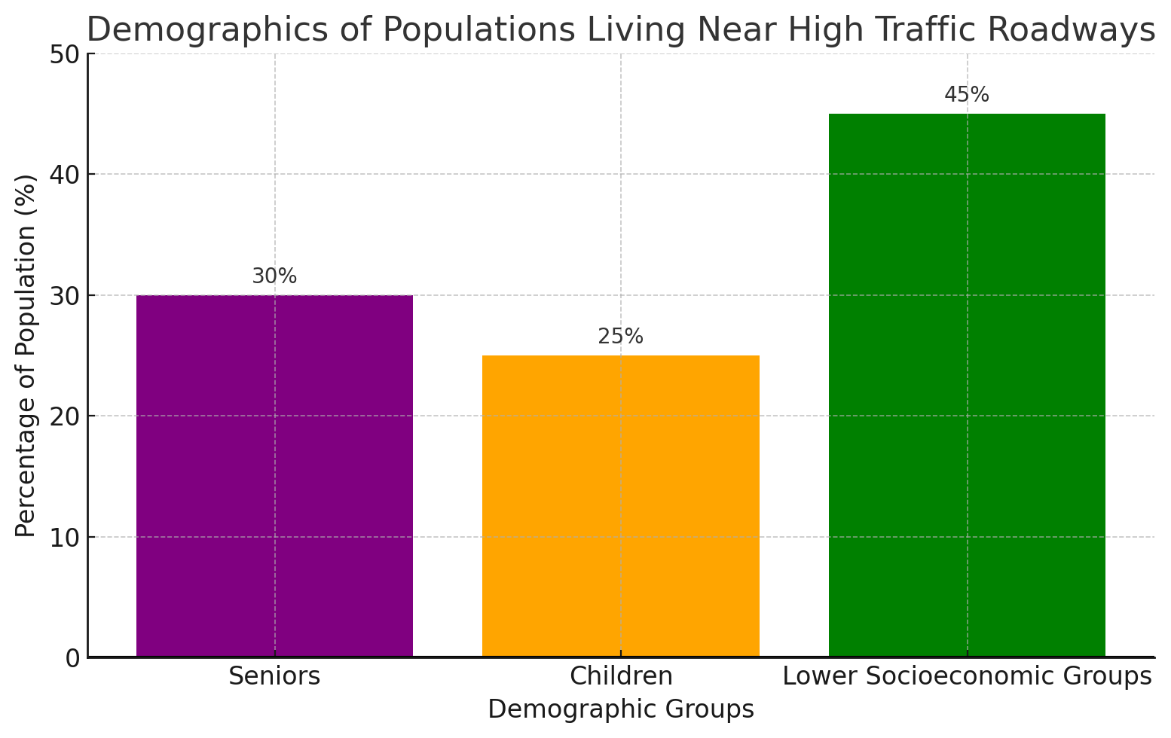 https://www.canada.ca/en/health-canada/services/air-quality/outdoor-pollution-health/traffic-related.html
6
Research Questions
Primary QuestionWhat is the impact of transportation decarbonization pathways on near-road air quality and environmental justice in communities?
Focus of This WorkHow to use data to enhance the inhomogenity of the mobile source emission inventory? 
ContributionDevelop a data collection methodology for fleet composition input data
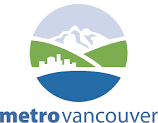 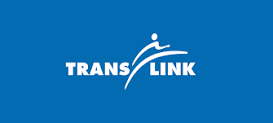 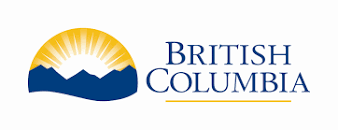 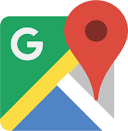 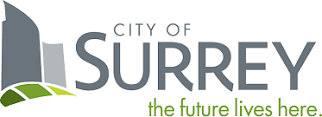 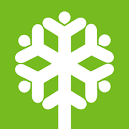 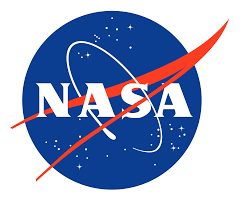 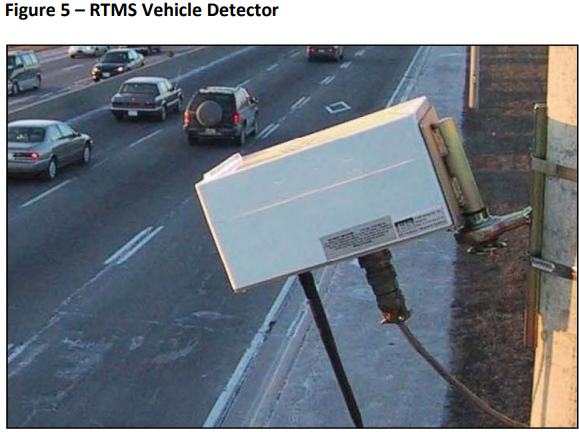 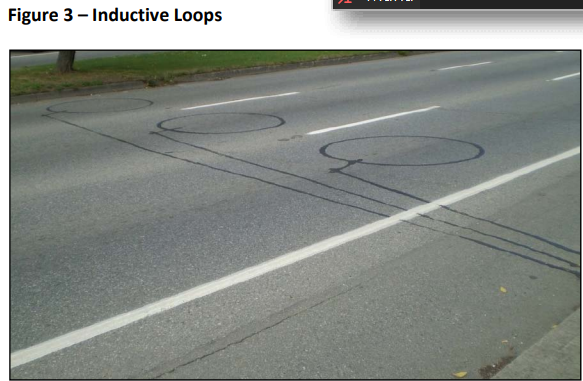 7
MOVES Configurations
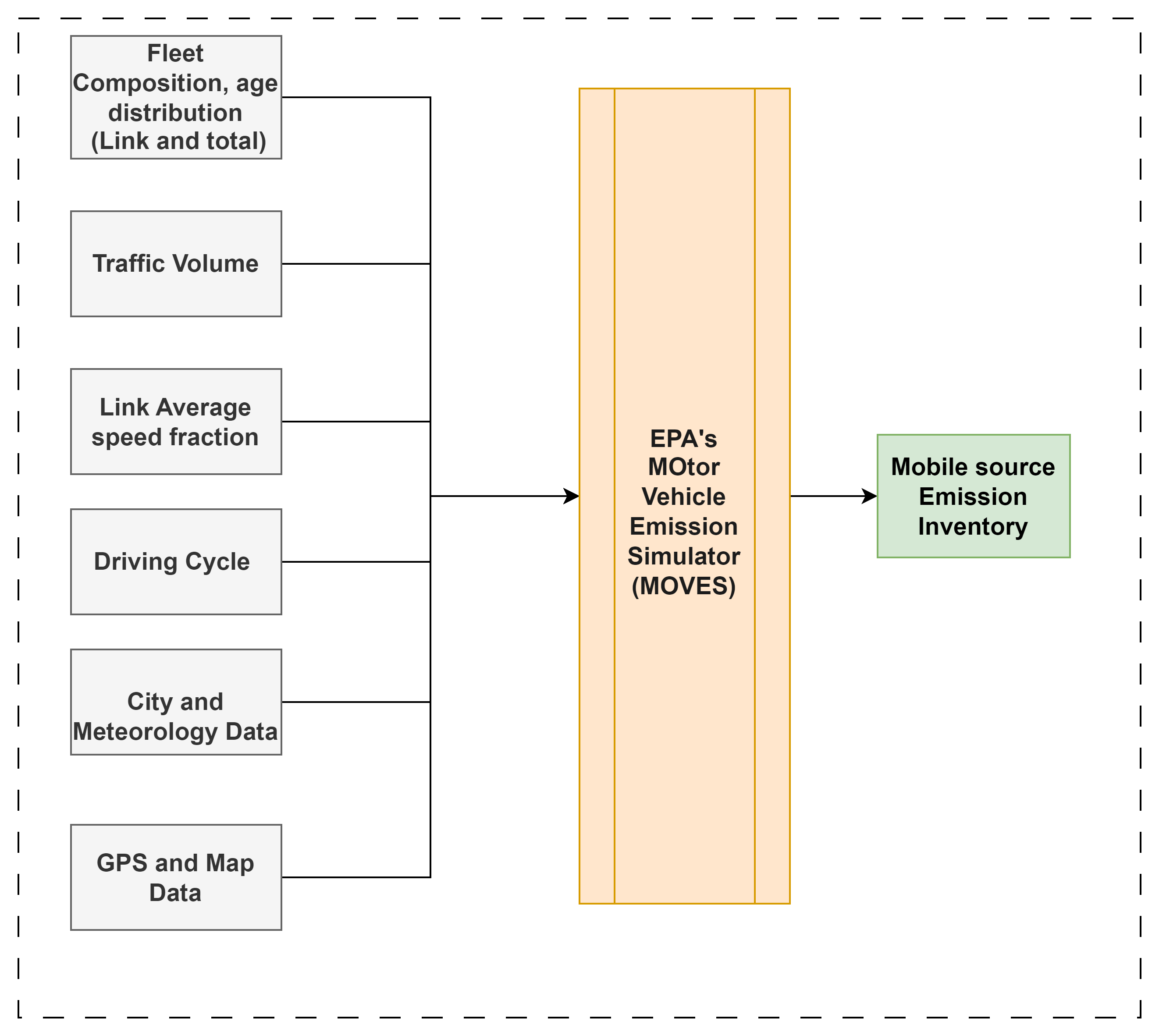 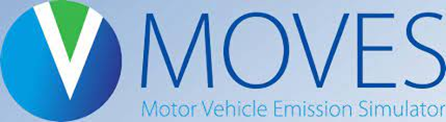 8
[Speaker Notes: Accurate input data is crucial for using the MOVES (Motor Vehicle Emission Simulator) model developed by the EPA to produce reliable emissions inventories for on-road vehicles. This is because MOVES uses these inputs to estimate emissions at various levels (national, county, and project) for criteria air pollutants, greenhouse gases, and air toxics. If the input data on vehicle types, usage patterns, fuels, and other factors are incorrect or incomplete, the resulting emissions inventory will not reflect actual on-road conditions, leading to potentially misguided policy decisions and ineffective emissions control strategies.]
MOVES – AADT – Hourly and Monthly Profiles
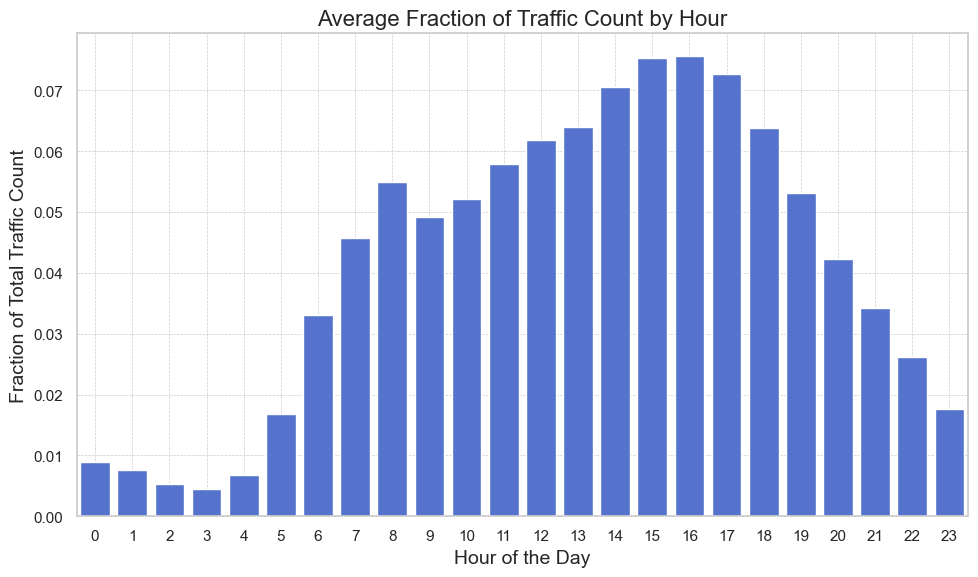 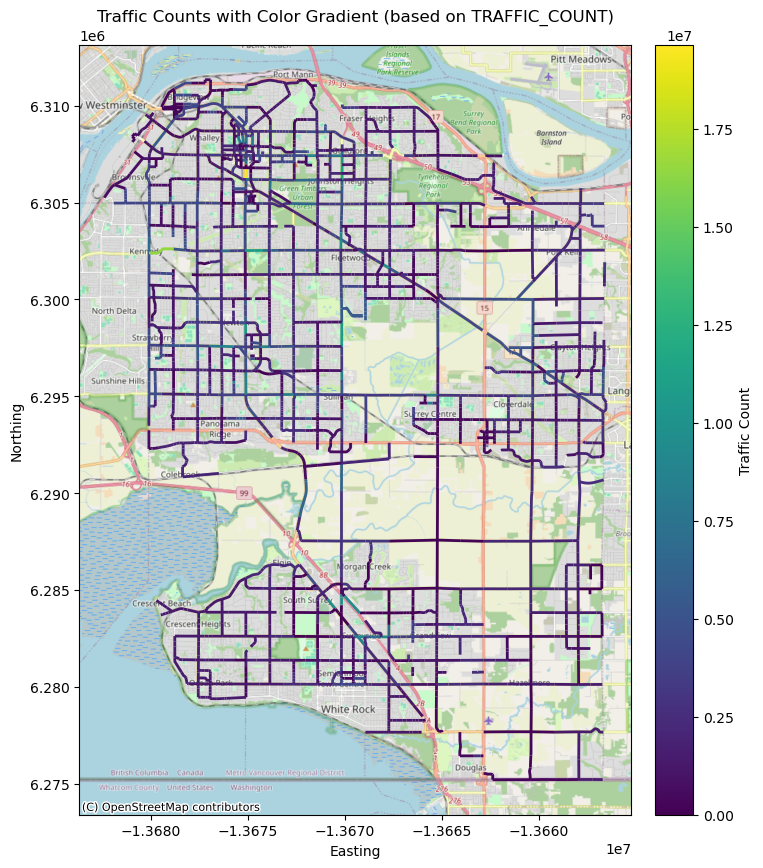 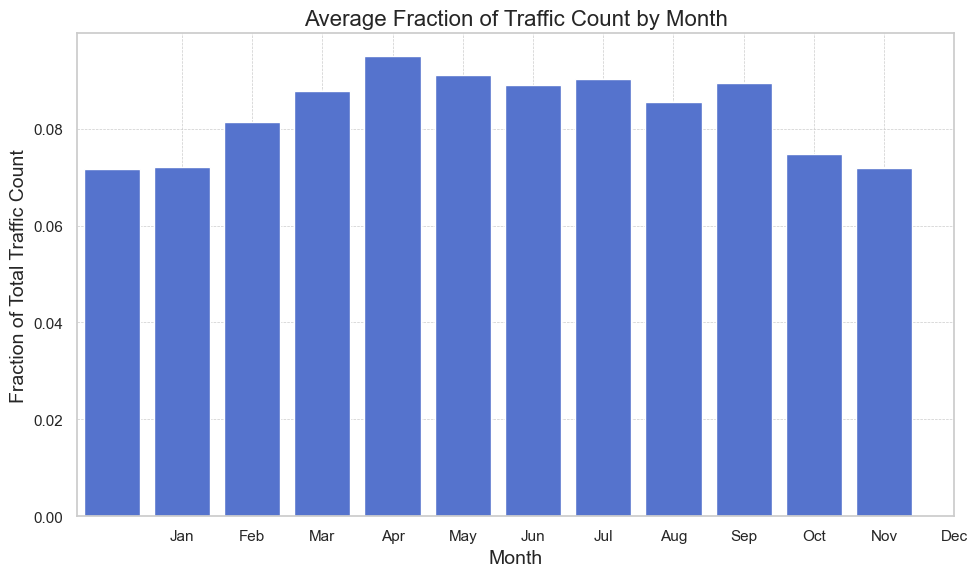 9
[Speaker Notes: Accurate input data is crucial for using the MOVES (Motor Vehicle Emission Simulator) model developed by the EPA to produce reliable emissions inventories for on-road vehicles. This is because MOVES uses these inputs to estimate emissions at various levels (national, county, and project) for criteria air pollutants, greenhouse gases, and air toxics. If the input data on vehicle types, usage patterns, fuels, and other factors are incorrect or incomplete, the resulting emissions inventory will not reflect actual on-road conditions, leading to potentially misguided policy decisions and ineffective emissions control strategies.]
Existing Fleet -Insurance Data
Source Type
Fuel Type
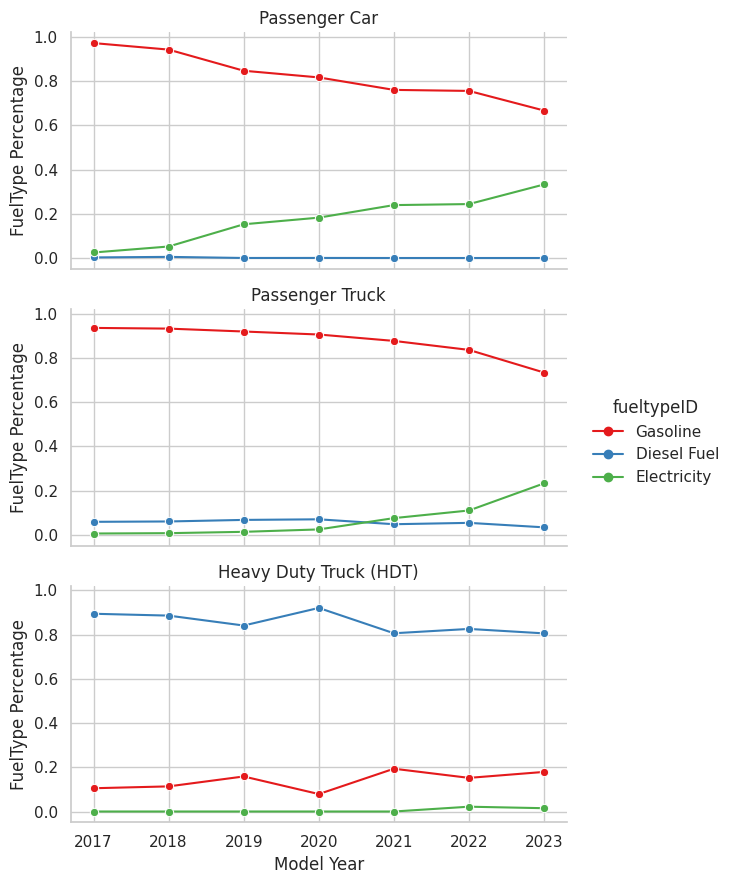 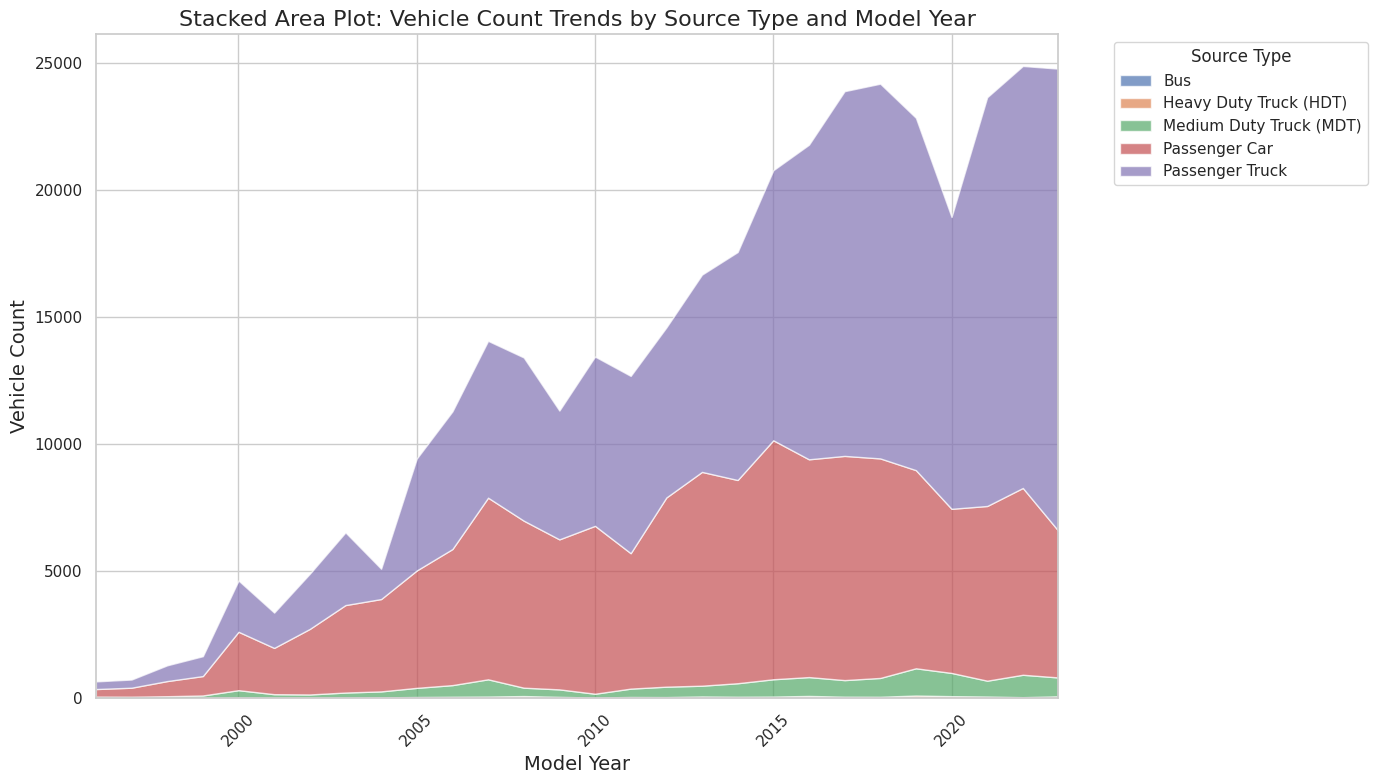 10
[Speaker Notes: This stacked area plot shows the trends in vehicle counts for different source types (e.g., Passenger Car, Transit Bus, Heavy Duty Truck) over the years, from the earliest model years up to 2023. It provides a clear view of the fleet's composition changes and how each vehicle source type contributes over time.]
Computer Vision and Object Detection Models
How can we enhance fleet composition link-based input data?
insurance policies (ICBC)
Homogeneous Fleet Composition
SourceType Fraction
Computer Vision and Object Detection Models
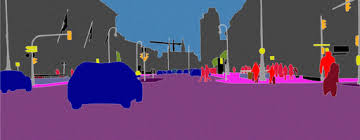 Edit Fleet Comp. based on Street Cameras
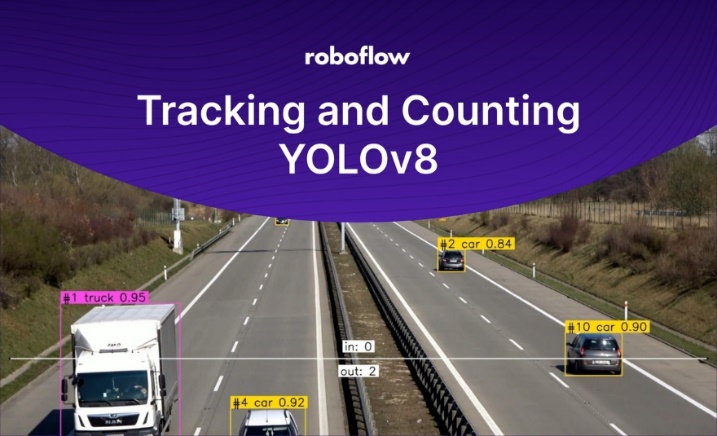 “Track and Count Objects Using YOLOv8,” Roboflow Blog. Accessed: Oct. 04, 2024. [Online]. Available: https://blog.roboflow.com/yolov8-tracking-and-counting/
M. Cordts et al., “The Cityscapes Dataset for Semantic Urban Scene Understanding,” in 2016 IEEE Conference on Computer Vision and Pattern Recognition (CVPR), Las Vegas, NV, USA: IEEE, Jun. 2016, pp. 3213–3223. doi: 10.1109/CVPR.2016.350.
11
[Speaker Notes: There has been a rising interest in developing computer vision models for vehicle detection and classification. To
train such models, different datasets have been compiled and made available for public use, such as the COCO
(Lin, et al., 2014) and Cityscapes (Cordts, et al., 2019) datasets.]
Methodology
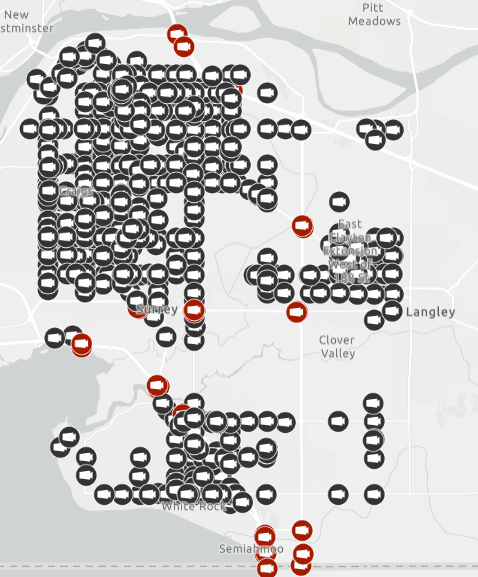 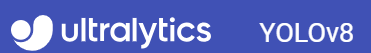 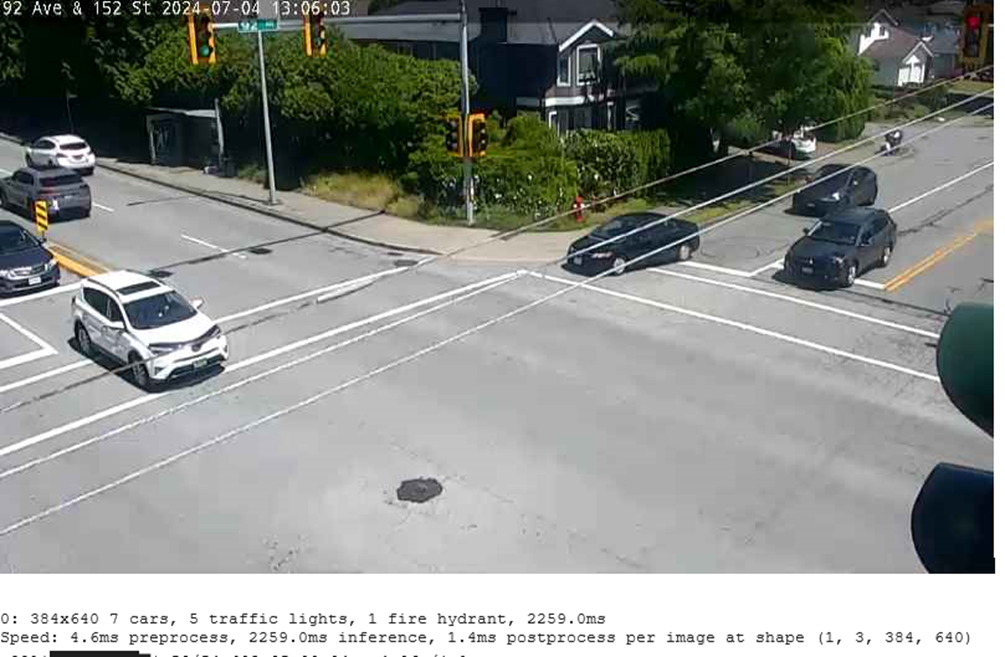 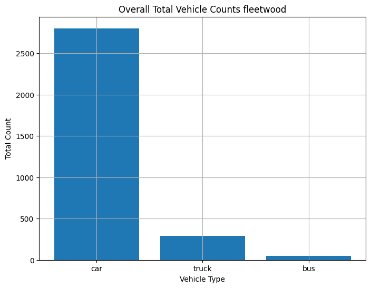 12
[Speaker Notes: Methodology:
To enhance the accuracy of vehicle emissions inventories, we developed a system for monitoring and analyzing traffic data through machine learning and optical character recognition (OCR). The system leverages publicly available traffic camera images to estimate vehicle counts and extract relevant text data, which is crucial for understanding fleet composition in urban environments. The following steps outline the methodology implemented:]
Find the closest camera for each road_facilityid
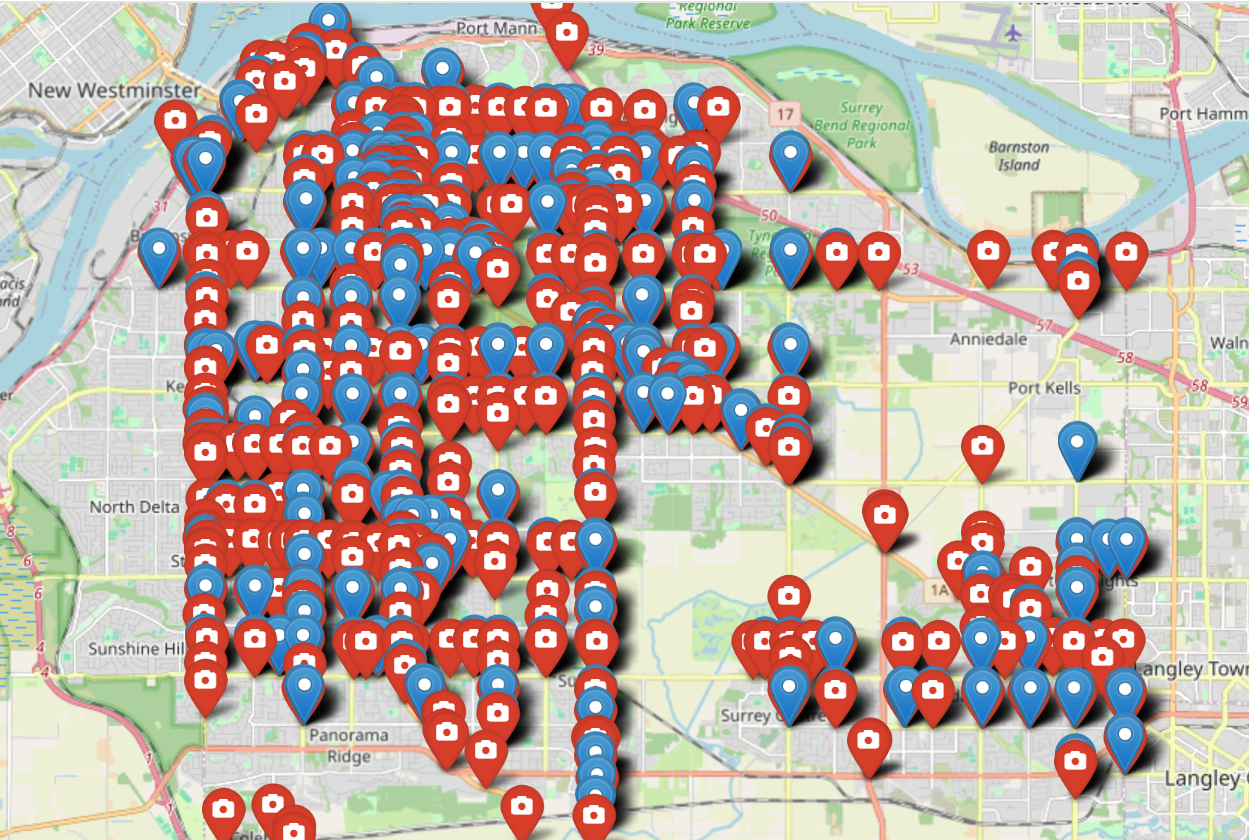 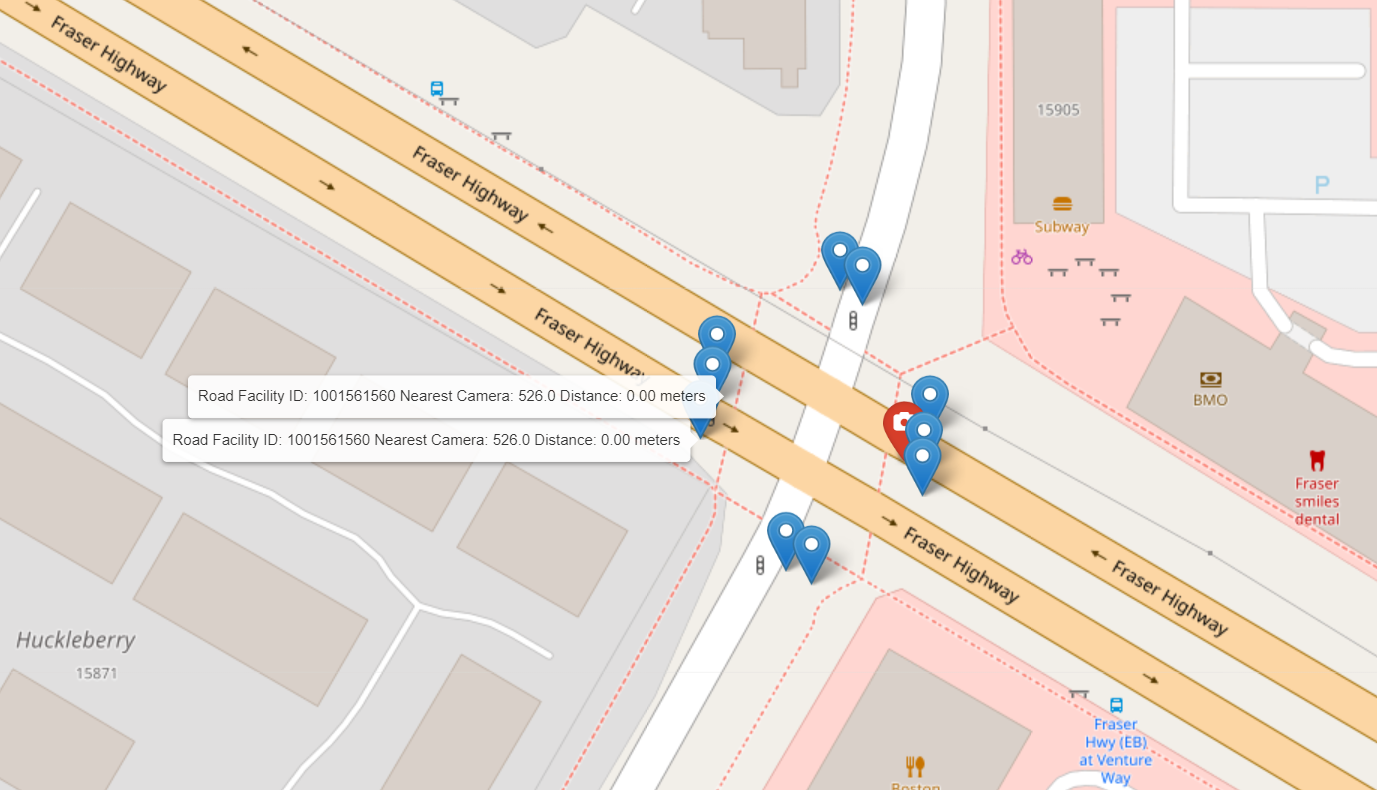 13
[Speaker Notes: The code: 
import geopandas as gpd
import pandas as pd
from scipy.spatial import cKDTree
from shapely.geometry import Point
import folium

# Step 1: Load the Data
cameras_df = pd.read_csv("cameras.csv")  # Assuming cameras data in CSV
roads_gdf = gpd.read_file("roads.json")  # Read road data from JSON

# Convert 'latitude' and 'longitude' columns to numeric values for camera data
cameras_df['longitude'] = pd.to_numeric(cameras_df['longitude'], errors='coerce')
cameras_df['latitude'] = pd.to_numeric(cameras_df['latitude'], errors='coerce')

# Drop rows with missing longitude or latitude values
cameras_df = cameras_df.dropna(subset=['longitude', 'latitude'])

# Step 2: Create Geometries for Cameras and Roads
cameras_gdf = gpd.GeoDataFrame(cameras_df, geometry=gpd.points_from_xy(cameras_df['longitude'], cameras_df['latitude']))
cameras_gdf = cameras_gdf.set_crs(epsg=4326)  # Set CRS to WGS84

roads_gdf = roads_gdf.set_crs(epsg=4326)  # Ensure CRS is consistent

# Step 3: Find the Nearest Camera for Each Road
# Create a cKDTree for camera points
camera_coords = cameras_gdf.geometry.apply(lambda geom: (geom.x, geom.y)).tolist()
camera_tree = cKDTree(camera_coords)

# Find the nearest camera for each road segment based on its centroid
roads_gdf['centroid'] = roads_gdf.centroid
road_coords = roads_gdf['centroid'].apply(lambda geom: (geom.x, geom.y)).tolist()
distances, camera_indices = camera_tree.query(road_coords, k=1)  # k=1 means the closest point

# Get the nearest camera geometries and details
nearest_cameras = cameras_gdf.iloc[camera_indices].reset_index(drop=True)
roads_gdf['nearest_camera_id'] = nearest_cameras['camera_id']
roads_gdf['distance_to_camera'] = distances

# Step 4: Visualize Using Folium
# Initialize the folium map centered around the mean of road geometries
mean_coords = [roads_gdf['centroid'].y.mean(), roads_gdf['centroid'].x.mean()]
m = folium.Map(location=mean_coords, zoom_start=12)

# Add roads to the map
for _, road in roads_gdf.iterrows():
    folium.GeoJson(
        road['geometry'],
        style_function=lambda feature: {'color': 'blue', 'weight': 2},
        tooltip=f"Road Facility ID: {road['road_facilityid']}\nNearest Camera: {road['nearest_camera_id']}\nDistance: {road['distance_to_camera']:.2f} meters"
    ).add_to(m)

# Add cameras to the map with different colors
for _, camera in cameras_gdf.iterrows():
    folium.Marker(
        location=[camera.geometry.y, camera.geometry.x],
        popup=f"Camera ID: {camera['camera_id']}",
        icon=folium.Icon(color='red', icon='camera', prefix='fa')
    ).add_to(m)

# Save the map as an HTML file
m.save("cameras_roads_association_map.html")

--------------------------------------------------------------------------------
import pandas as pd
import geopandas as gpd
from shapely.geometry import Point
from scipy.spatial import cKDTree

# Step 1: Load GIS data
cameras_df = pd.read_csv("cameras.csv")  # Use pandas to inspect the data first
roads_df = gpd.read_file("roads.json")   # Read the JSON file for roads

# Check the column names
print("Columns in cameras_df:", cameras_df.columns)

# Step 2: Ensure latitude and longitude are numeric
# Convert columns to numeric, forcing errors to NaN
cameras_df['longitude'] = pd.to_numeric(cameras_df['longitude'], errors='coerce')
cameras_df['latitude'] = pd.to_numeric(cameras_df['latitude'], errors='coerce')

# Drop rows with NaN values in 'longitude' or 'latitude'
cameras_df = cameras_df.dropna(subset=['longitude', 'latitude'])

# Create geometries for cameras
cameras_df['geometry'] = gpd.points_from_xy(cameras_df['longitude'], cameras_df['latitude'])
cameras_gdf = gpd.GeoDataFrame(cameras_df, geometry='geometry')

# Ensure both GeoDataFrames have the same CRS
cameras_gdf = cameras_gdf.set_crs(epsg=4326)
roads_df = roads_df.set_crs(epsg=4326)

# Step 3: Associate cameras with the nearest road
def nearest_neighbor(gdf_a, gdf_b):
    # Function to find the nearest geometry in gdf_b for each point in gdf_a
    b_coords = gdf_b.geometry.apply(lambda geom: (geom.centroid.x, geom.centroid.y)).tolist()
    a_coords = gdf_a.geometry.apply(lambda geom: (geom.x, geom.y)).tolist()

    # KDTree for fast spatial lookup
    btree = cKDTree(b_coords)
    dist, idx = btree.query(a_coords, k=1)

    # Return the associated road segment and distance
    return gdf_b.iloc[idx].reset_index(drop=True), dist

# Find nearest roads for cameras
nearest_roads, distances = nearest_neighbor(cameras_gdf, roads_df)

# Step 4: Combine results
cameras_gdf['nearest_road'] = nearest_roads['ROAD_FACILITYID']  # Assuming roads have 'road_id'
cameras_gdf['distance_to_road'] = distances

# Step 5: Save the results
cameras_gdf.to_csv("camera_road_associations.csv", index=False)

# Print some results
print(cameras_gdf[['cameranumber', 'nearest_road', 'distance_to_road']].head())]
Sample output
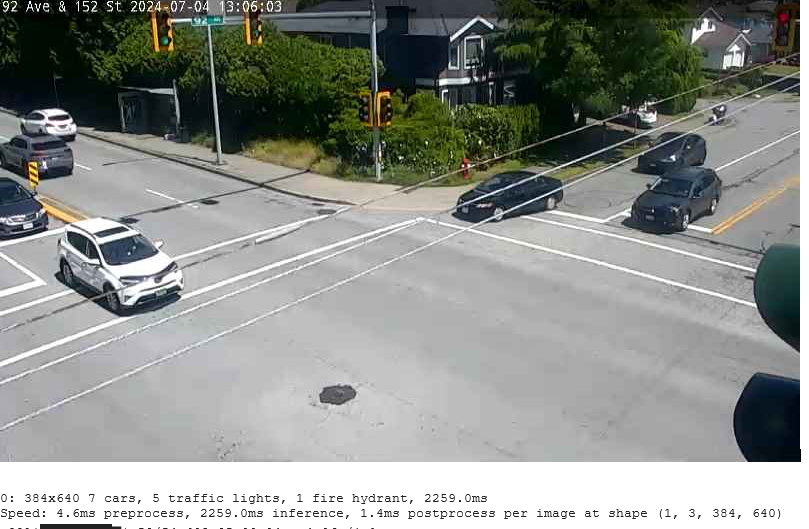 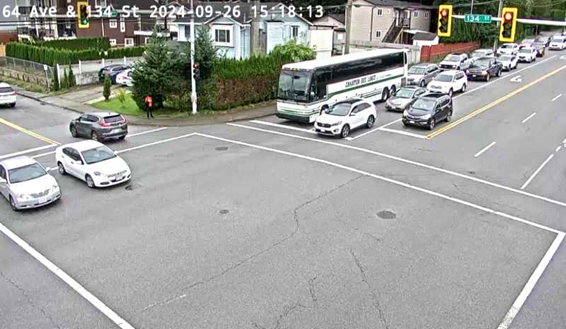 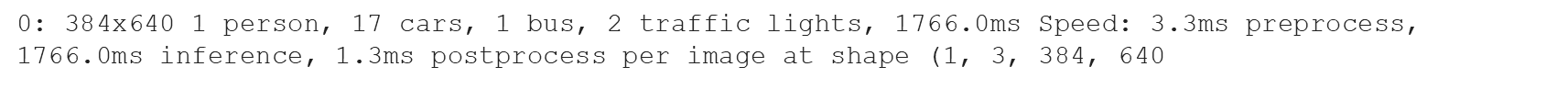 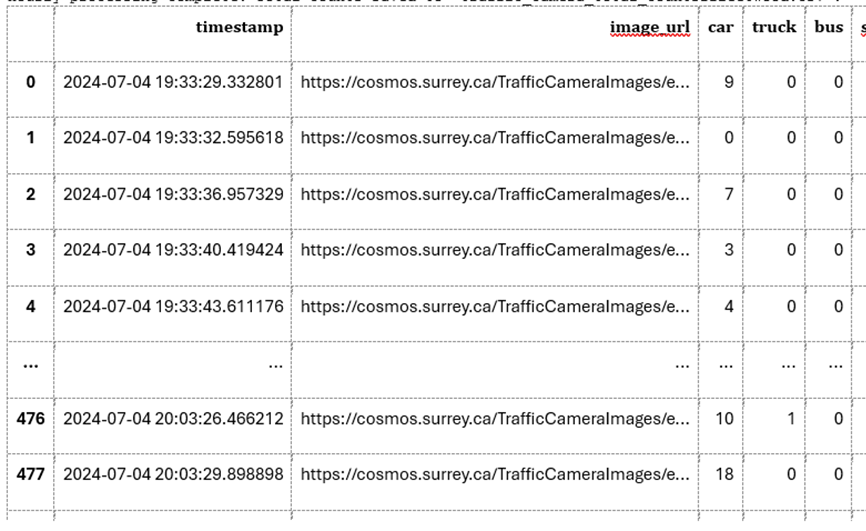 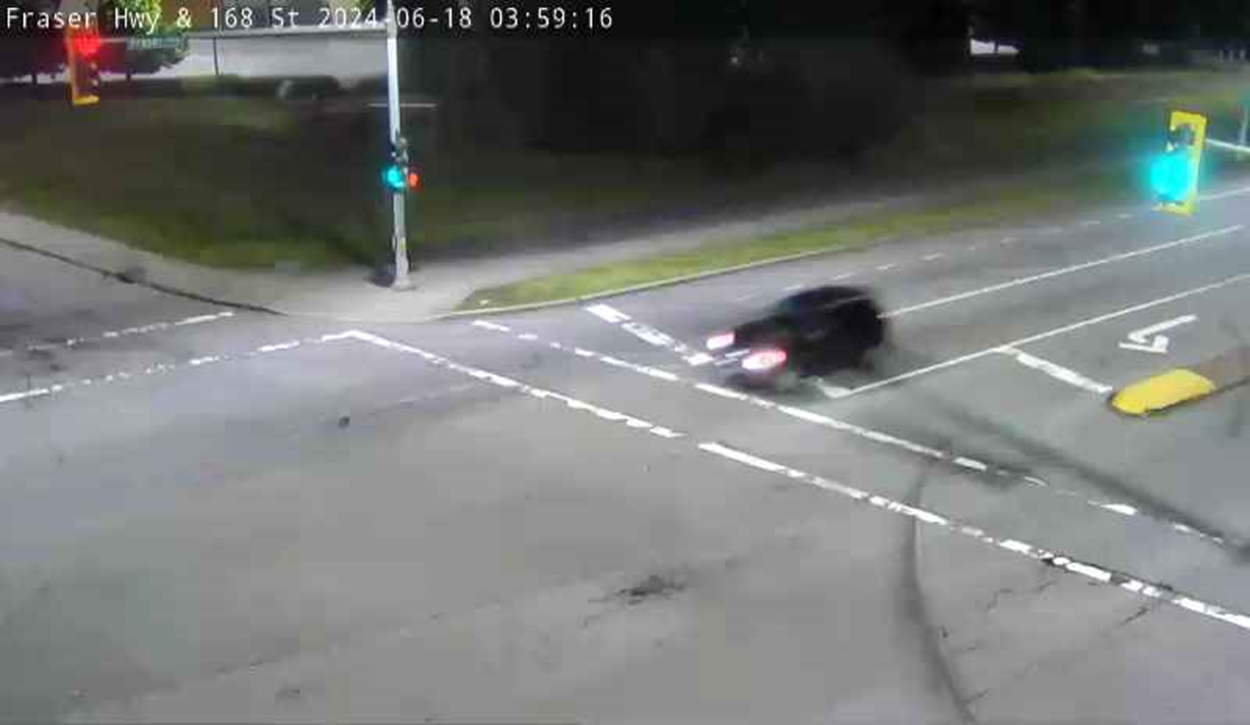 *Bad weather /night lights may impact the quality
14
[Speaker Notes: Results from 1 link was first calculated then city wide link based project inventory MOVES run. 
Results are then compared with CEEI Transportation Data using Sum of LE ( liter Equivalent ), sum of VKT and total energy.]
Comparison of fleet composition distribution
Camera data
Insurance data
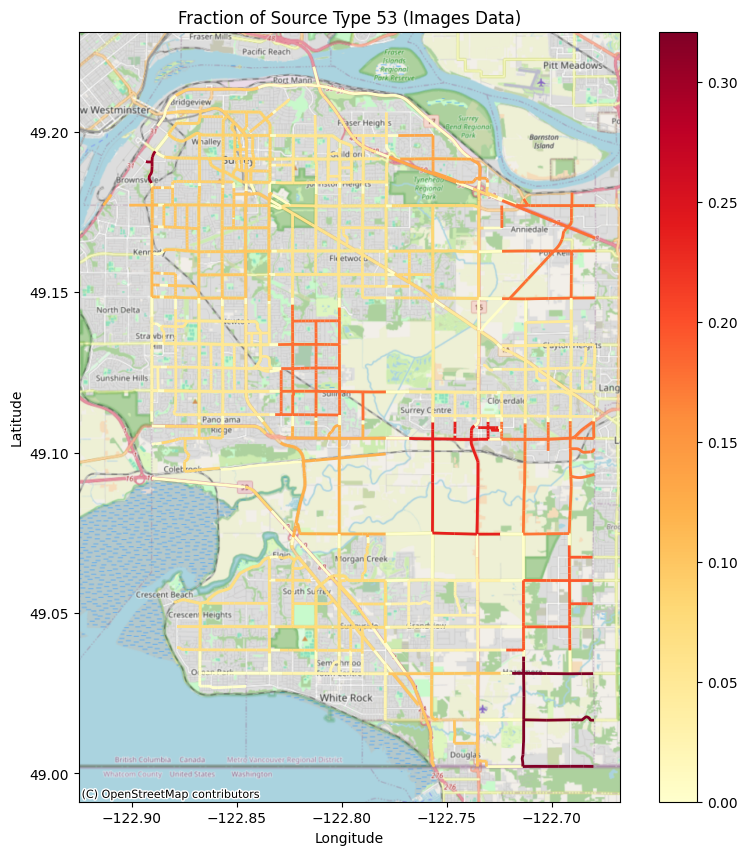 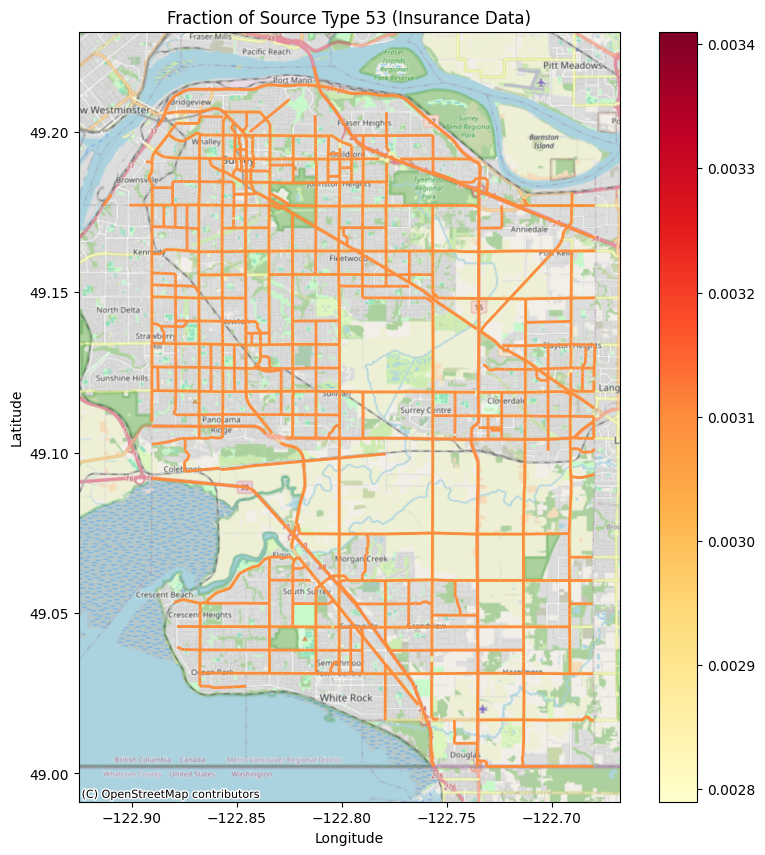 15
[Speaker Notes: !pip install shapely
import geopandas as gpd
import pandas as pd
from shapely.geometry import Point, box, LineString
import matplotlib.pyplot as plt
import contextily as ctx
import numpy as np
from shapely import wkt # Import the wkt module from shapely
import pyproj
# Define the boundaries of Surrey, BC (approximate coordinates)
surrey_bounds = (-122.94, 49.0, -122.67, 49.22)  # (min_long, min_lat, max_long, max_lat)

# Read the camera data with latitude and longitude
camera_df = pd.read_csv('camera.csv')

# Convert the camera data to a GeoDataFrame
geometry = [Point(xy) for xy in zip(camera_df['longitude'], camera_df['latitude'])]
camera_gdf = gpd.GeoDataFrame(camera_df, geometry=geometry, crs="EPSG:4326")

# Clip camera data to Surrey's boundaries
surrey_box = box(*surrey_bounds)
surrey_gdf = camera_gdf[camera_gdf.within(surrey_box)]

# Read the links data
links_df = pd.read_csv('links.csv')
# Convert WKT geometries to GeoDataFrame with the correct CRS
links_df['geometry'] = links_df['wkt_geom'].apply(wkt.loads)
links_gdf = gpd.GeoDataFrame(links_df, geometry='geometry', crs="EPSG:26910") # Assuming UTM Zone 10N

# Transform to EPSG:4326 
links_gdf = links_gdf.to_crs("EPSG:4326")

# Clip links data to Surrey's boundaries
links_gdf = links_gdf[links_gdf.within(surrey_box)]



# Divide the area into 30 approximately equal grids
num_grids = 30
cols = int(np.sqrt(num_grids))
rows = int(np.ceil(num_grids / cols))

# Calculate grid sizes
lon_min, lat_min, lon_max, lat_max = surrey_bounds
lon_step = (lon_max - lon_min) / cols
lat_step = (lat_max - lat_min) / rows

# Create the grids and calculate grid centroids
grid_polygons = []
grid_centroids = []
grid_ids = []
grid_id = 1
for i in range(cols):
    for j in range(rows):
        min_lon = lon_min + i * lon_step
        max_lon = lon_min + (i + 1) * lon_step
        min_lat = lat_min + j * lat_step
        max_lat = lat_min + (j + 1) * lat_step
        grid_polygon = box(min_lon, min_lat, max_lon, max_lat)
        grid_polygons.append(grid_polygon)
        
        # Calculate centroid
        centroid = grid_polygon.centroid
        grid_centroids.append((centroid.x, centroid.y))
        
        # Assign grid_id
        grid_ids.append(grid_id)
        grid_id += 1

# Create a GeoDataFrame for the grid
grid_gdf = gpd.GeoDataFrame({'grid_id': grid_ids, 'geometry': grid_polygons}, crs="EPSG:4326")

# Create a DataFrame for grid GIS info (grid_id, longitude, latitude)
grid_gis_info = pd.DataFrame({
    'grid_id': grid_ids,
    'longitude': [x for x, y in grid_centroids],
    'latitude': [y for x, y in grid_centroids]
})

# Save the grid GIS info to a CSV file
grid_gis_info.to_csv('grid_gis_info.csv', index=False)
print("Saved grid GIS information to 'grid_gis_info.csv'.")

# Plot the grid and camera locations on the map
fig, ax = plt.subplots(1, 1, figsize=(12, 10))
grid_gdf.boundary.plot(ax=ax, color='blue', linestyle='--')
surrey_gdf.plot(ax=ax, color='red', markersize=10, label='Cameras')
# Check if links_gdf is empty before plotting
if not links_gdf.empty:
  links_gdf.plot(ax=ax, color='green', linewidth=2, label='Links')

ctx.add_basemap(ax, crs="EPSG:4326", source=ctx.providers.OpenStreetMap.Mapnik)
plt.title("Surrey, BC Camera Locations and Grids")
plt.legend()
plt.show()

# Assign cameras to grids and save each grid's cameras to a separate file
for idx, grid in grid_gdf.iterrows():
    # Find cameras within this grid
    cameras_in_grid = surrey_gdf[surrey_gdf.within(grid.geometry)]
    
    # Save to a new CSV file if there are cameras in this grid
    if not cameras_in_grid.empty:
        grid_filename = f'cameras_in_grid_{grid["grid_id"]}.csv'
        cameras_in_grid.drop(columns='geometry').to_csv(grid_filename, index=False)
        print(f"Saved {len(cameras_in_grid)} cameras to {grid_filename}")

    # Find links within this grid
    links_in_grid = links_gdf[links_gdf.within(grid.geometry)]
    
    # Save to a new CSV file if there are links in this grid
    if not links_in_grid.empty:
        links_filename = f'links_in_grid_{grid["grid_id"]}.csv'
        links_in_grid.drop(columns='geometry').to_csv(links_filename, index=False)
        print(f"Saved {len(links_in_grid)} links to {links_filename}")]
Vehicle Type Distribution
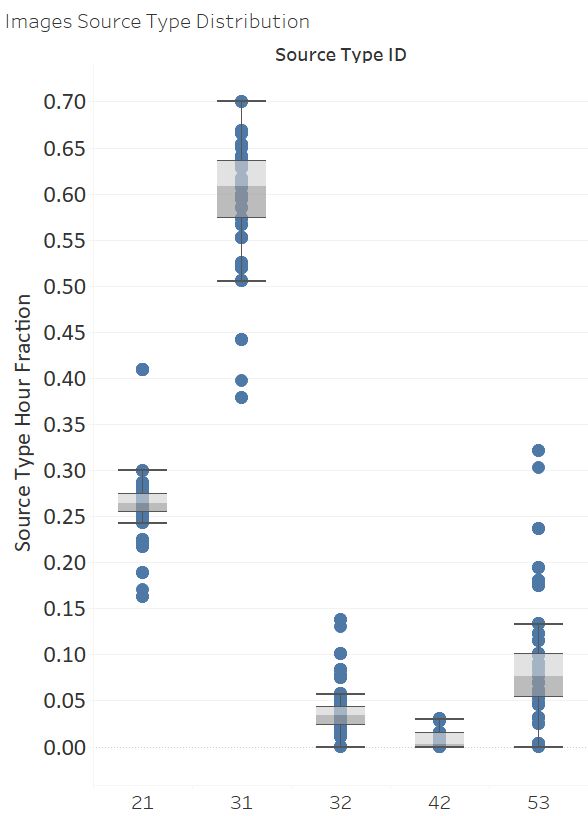 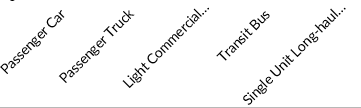 16
Model Validation: CO2e  Reported Vs EI Model
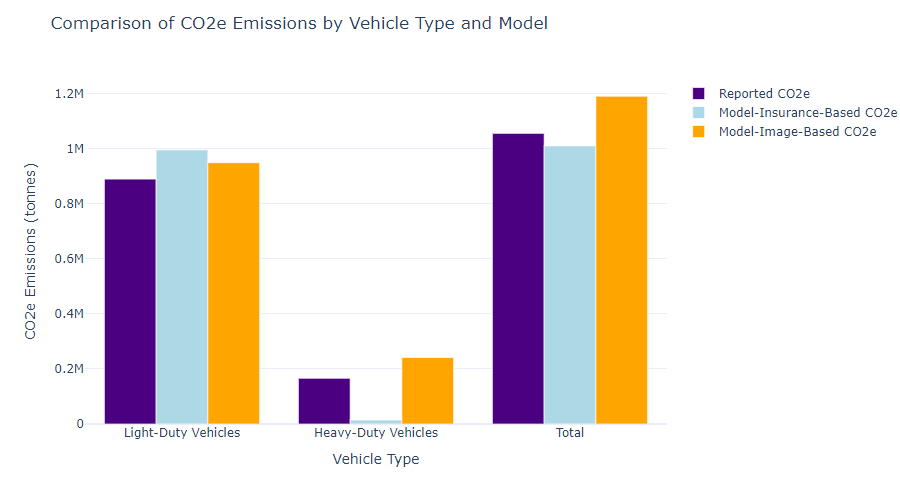 2019 Reported
Reported CO2e data source: City of Surrey, https://climateactiontracker.surrey.ca/background/carbon-pollution-sources#q0
17
[Speaker Notes: Verification data , then Why does that matter?]
NOx link-based  Emission Intensity-  kg/mile
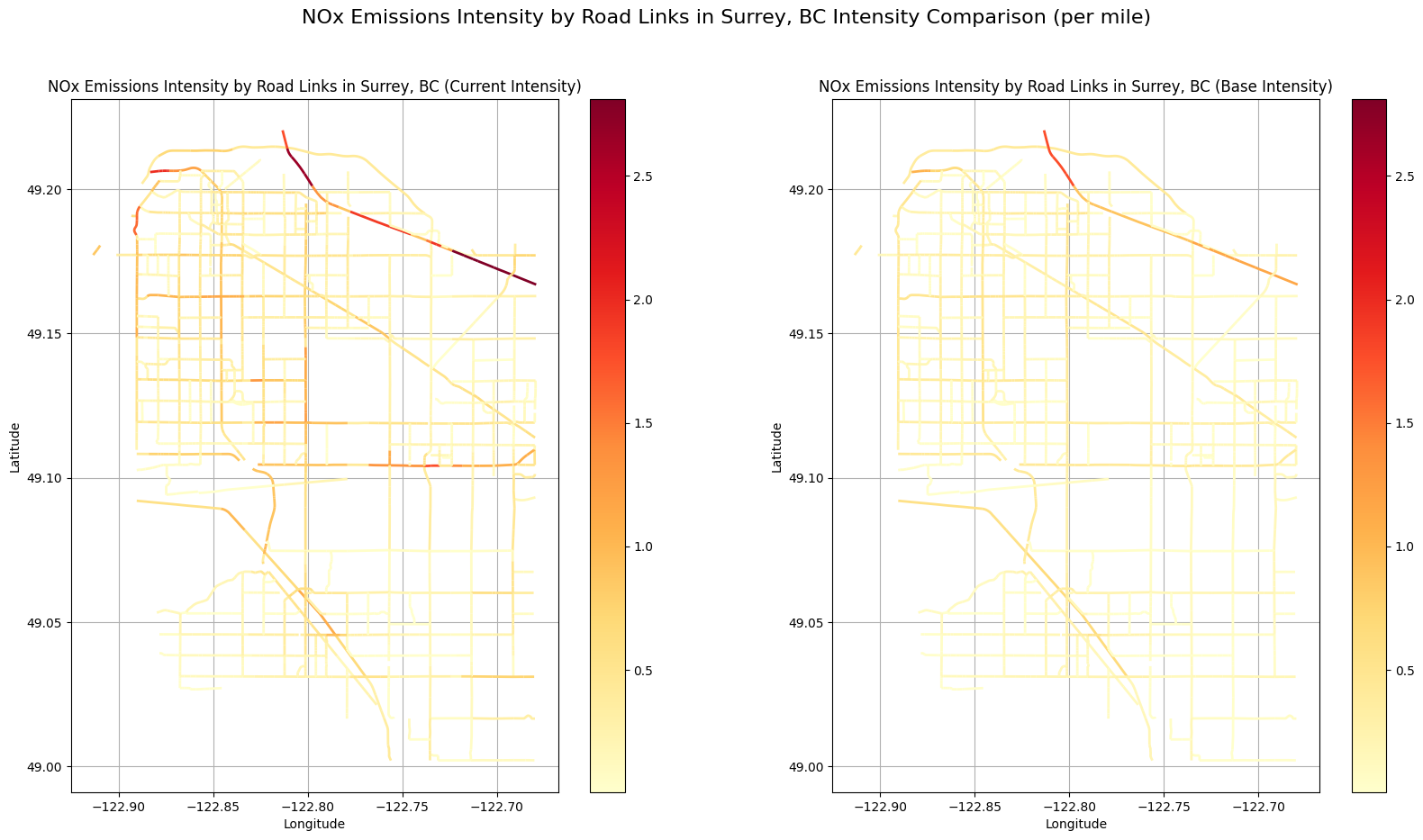 Insurance data
Image processing
18
Spatial distribution of NOx - Census Subdivisions
One-hour run, running exhaust only
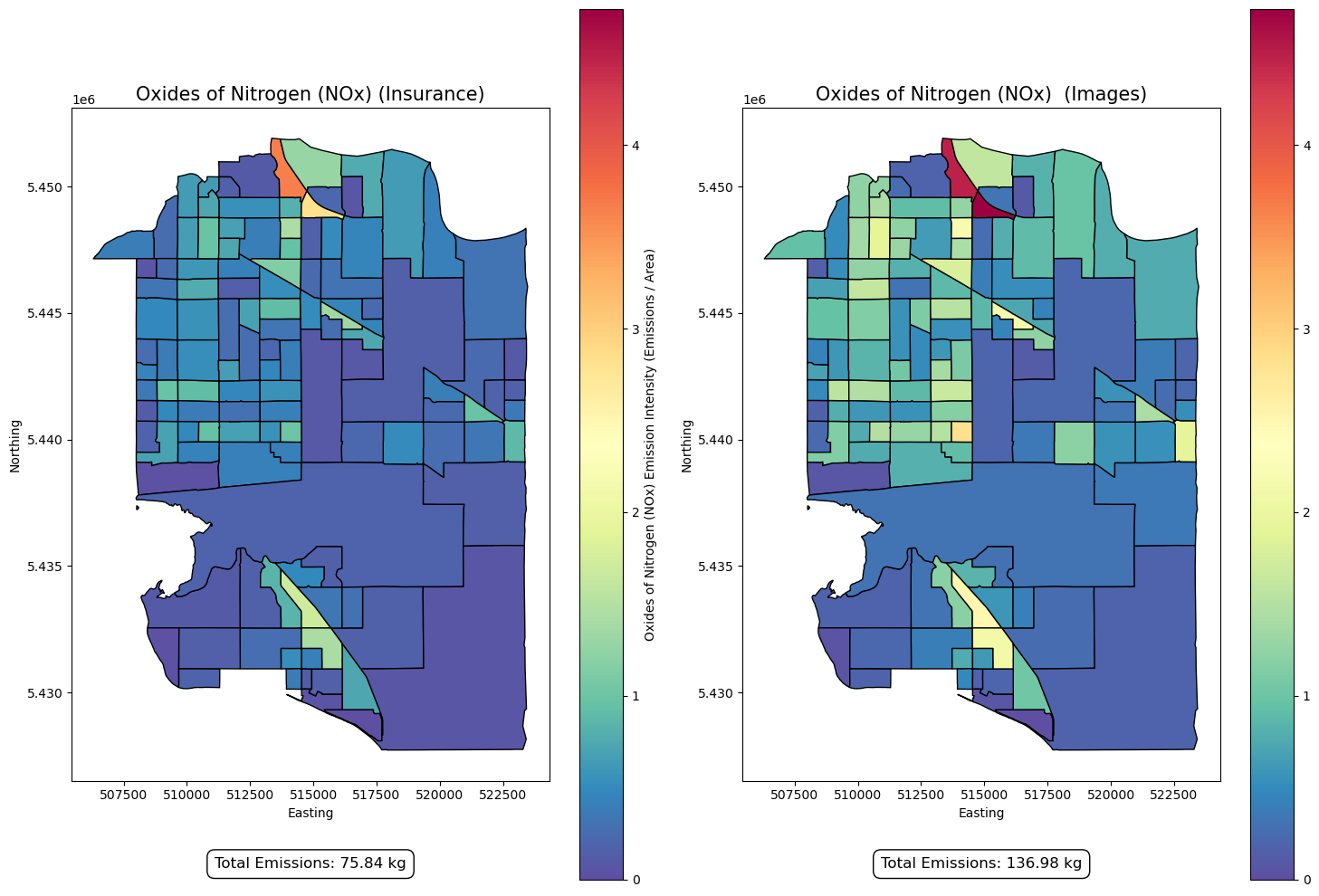 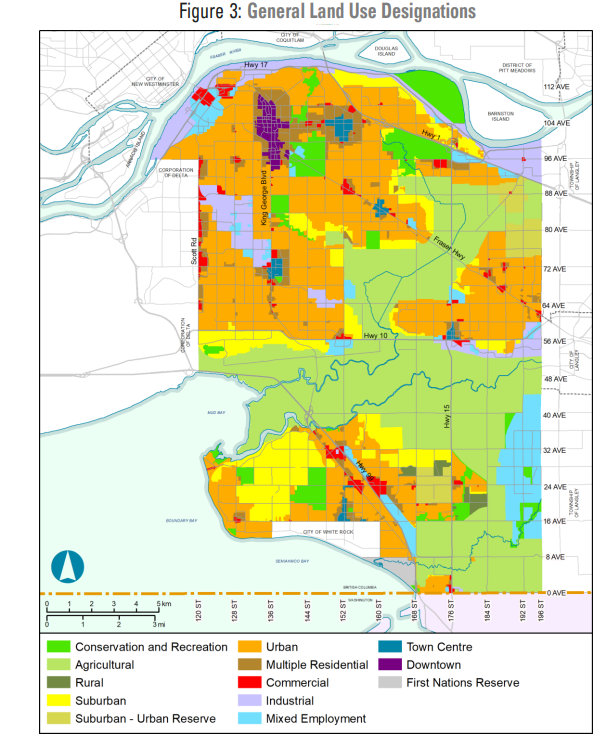 Surrey BC
https://www.surrey.ca//OCPLandUsesandDensities.pdf
19
Spatial distribution  NOx - POIs
One-hour run, running exhaust only
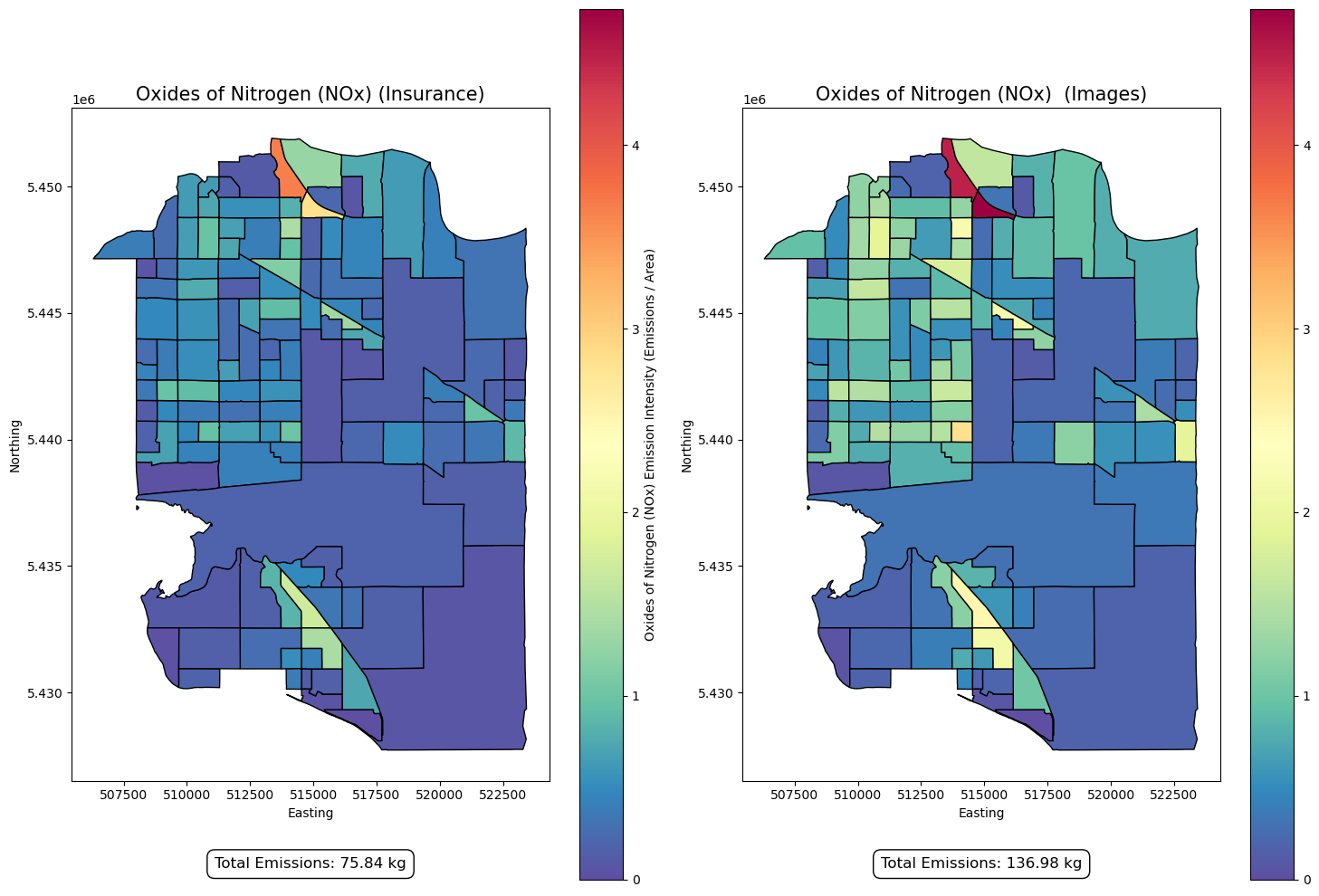 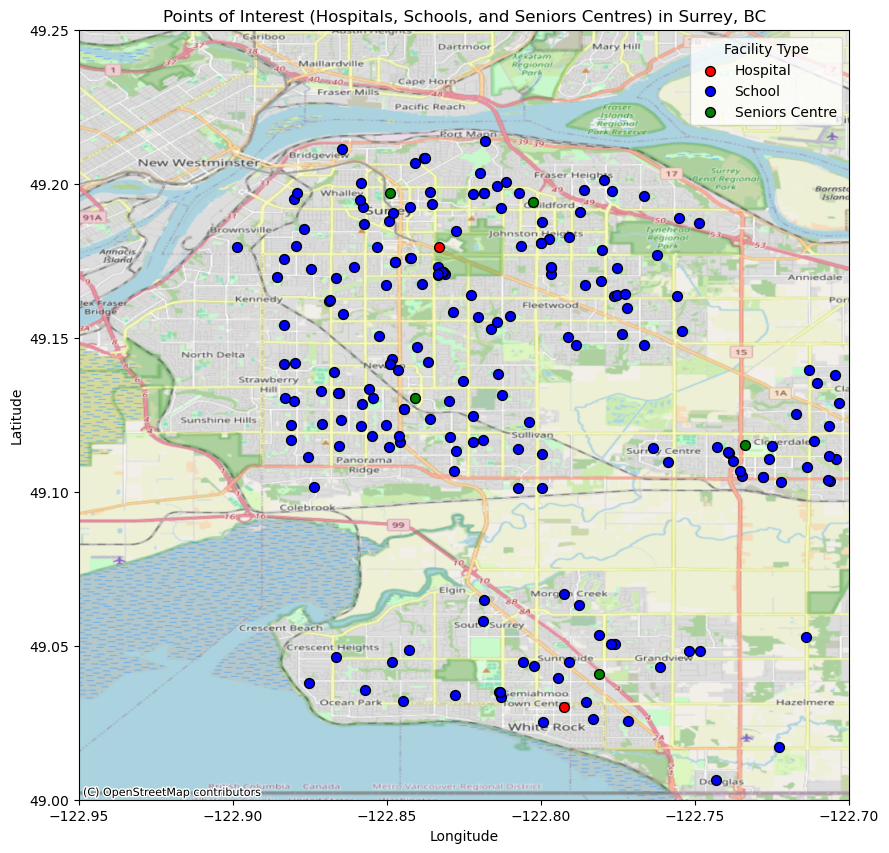 Surrey BC
https://www.sfu.ca/geog/geog452spring03/group1/surrey.jpg
20
Spatial distribution  PM10 and PM2.5
One-hour run, running exhaust only
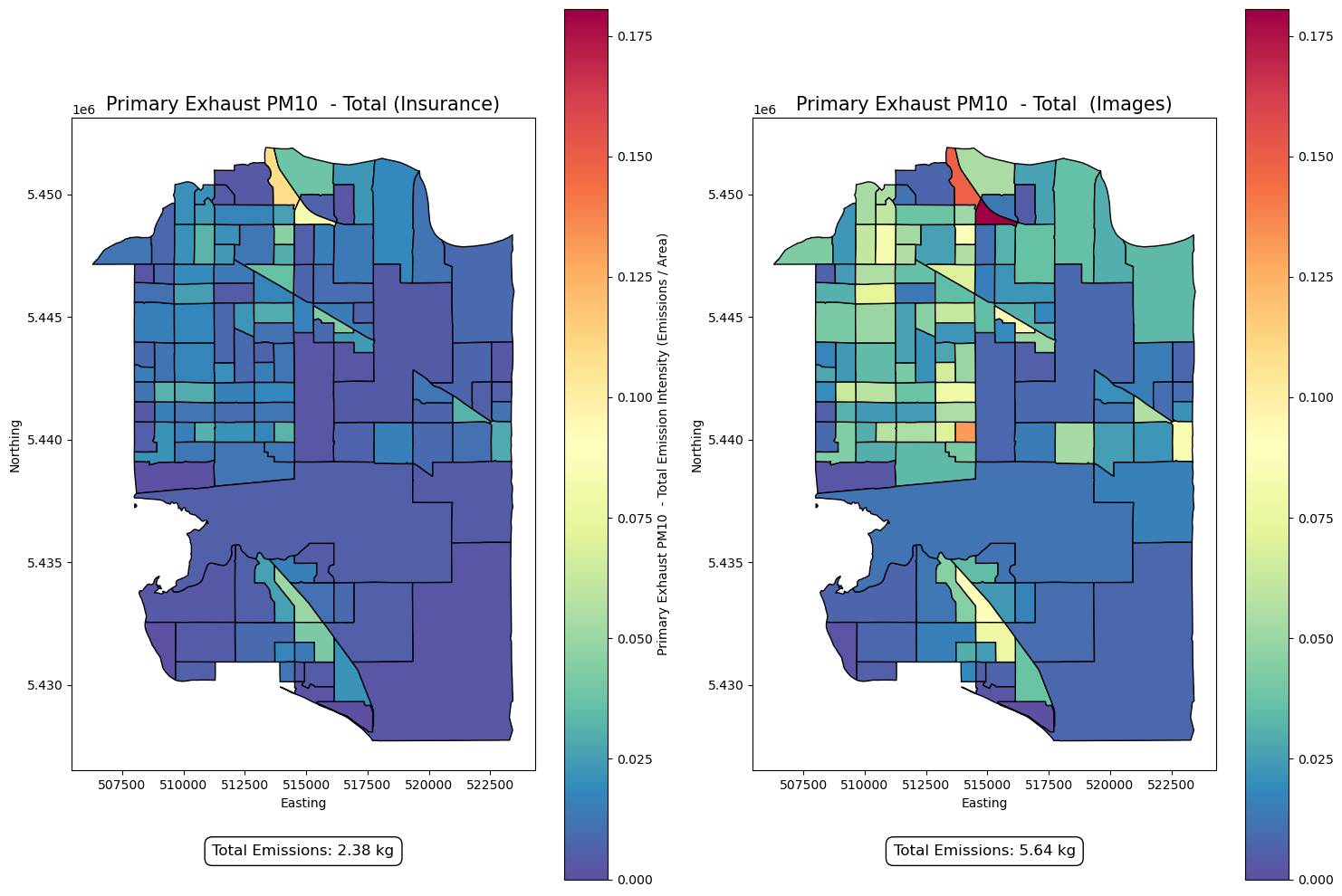 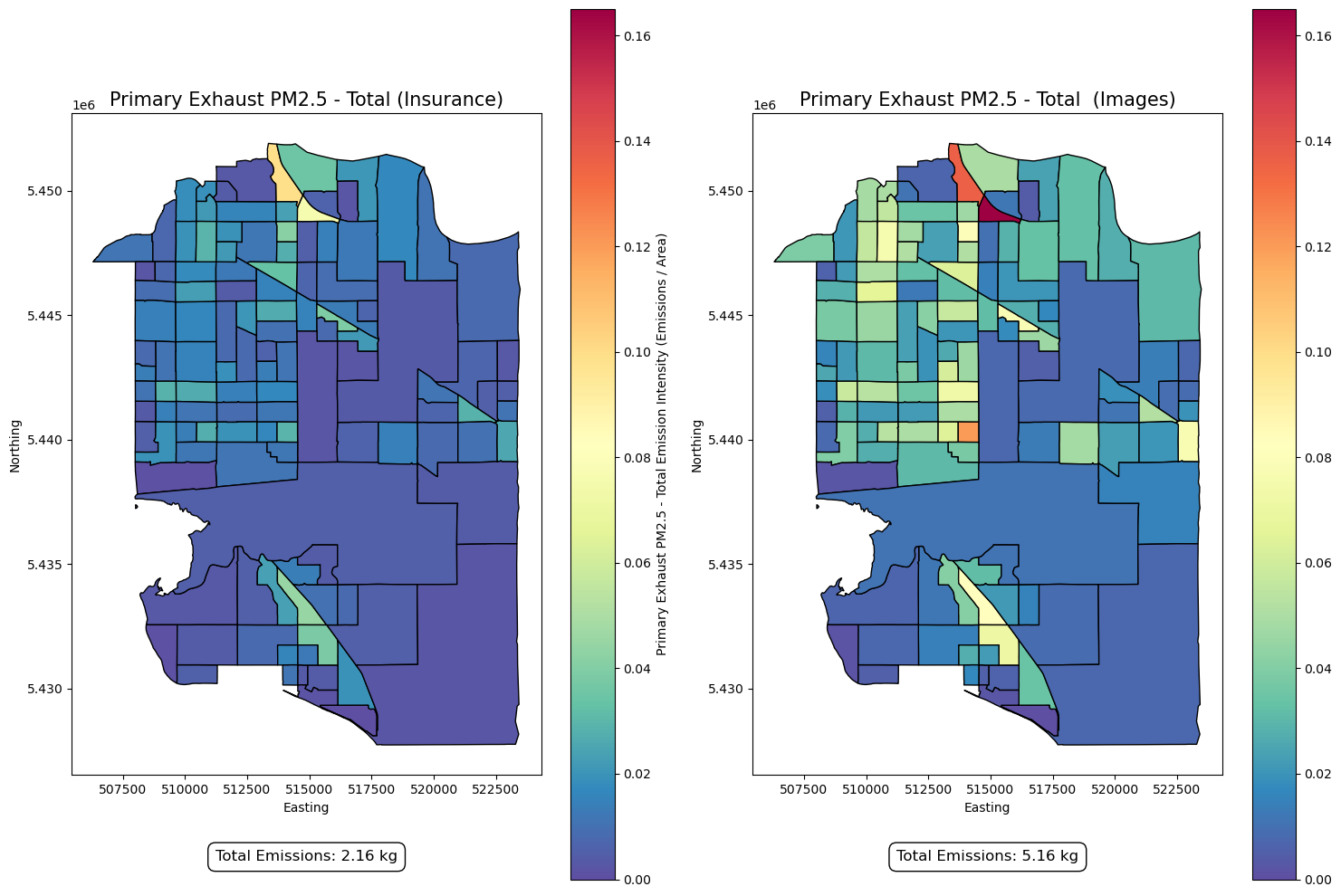 21
NOx distribution based on fleet
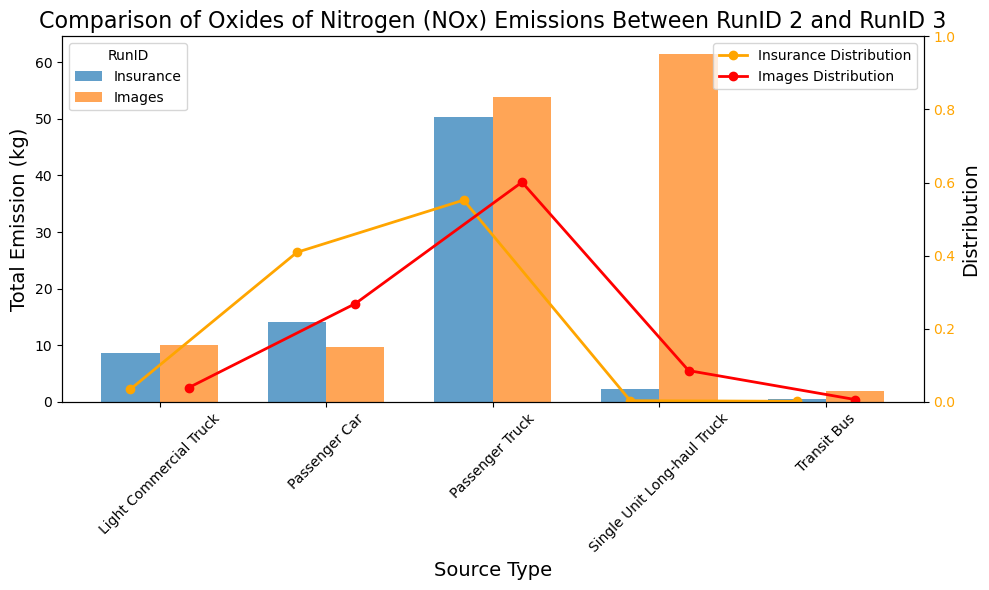 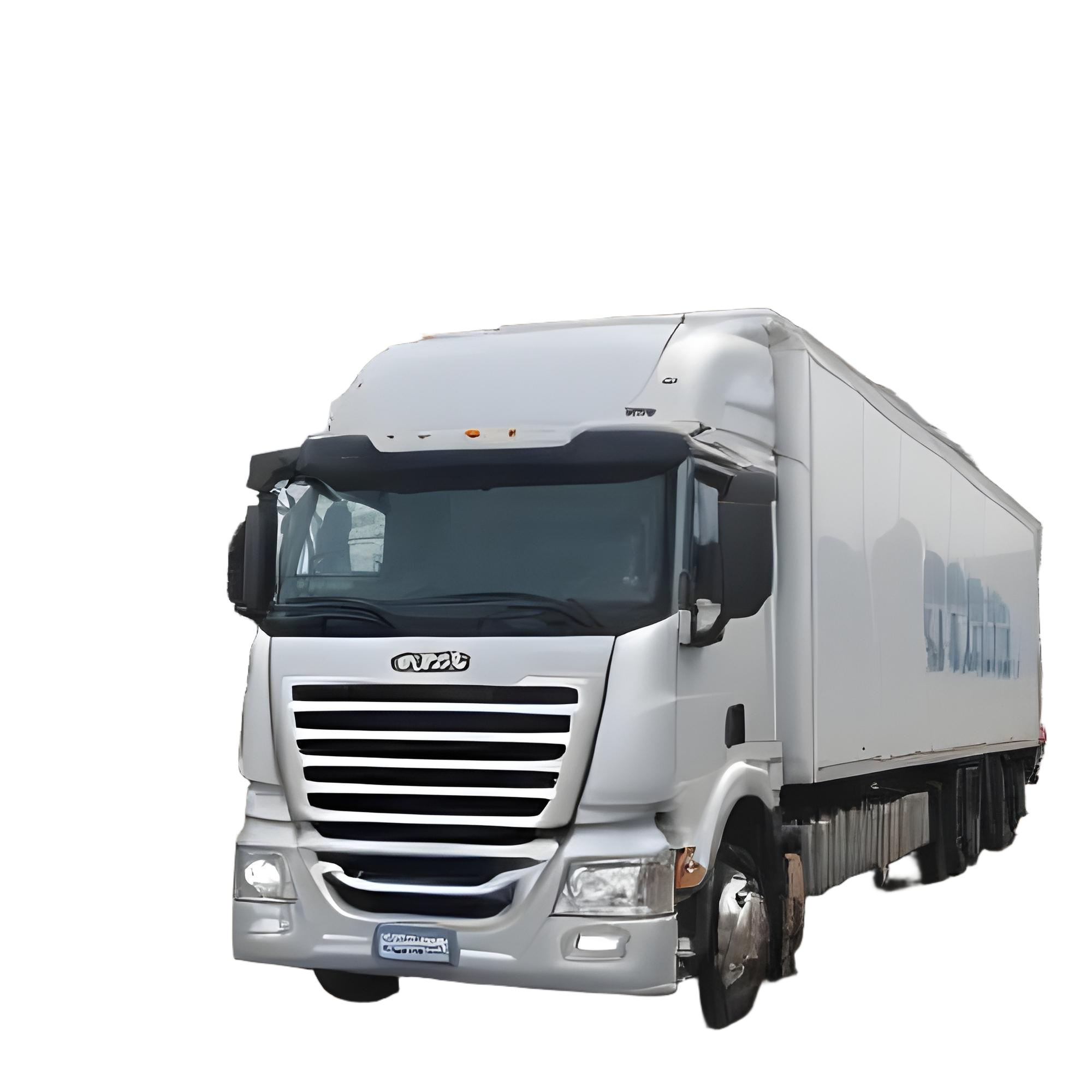 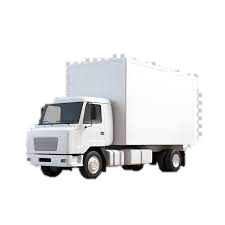 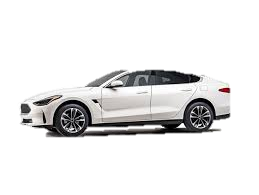 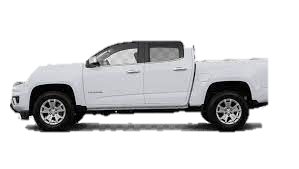 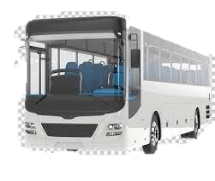 22
Emissions difference Homogenous vs. non-homogenous fleet composition distribution
The most significant differences are observed for PM2.5 EC (158.52%), PM2.5 Total Exhaust (138.85%), and NOx (80.62%).
The change in total energy consumption (17.21%) and CO2 equivalent emissions (17.86%) is relatively small compared to the differences in pollutants.
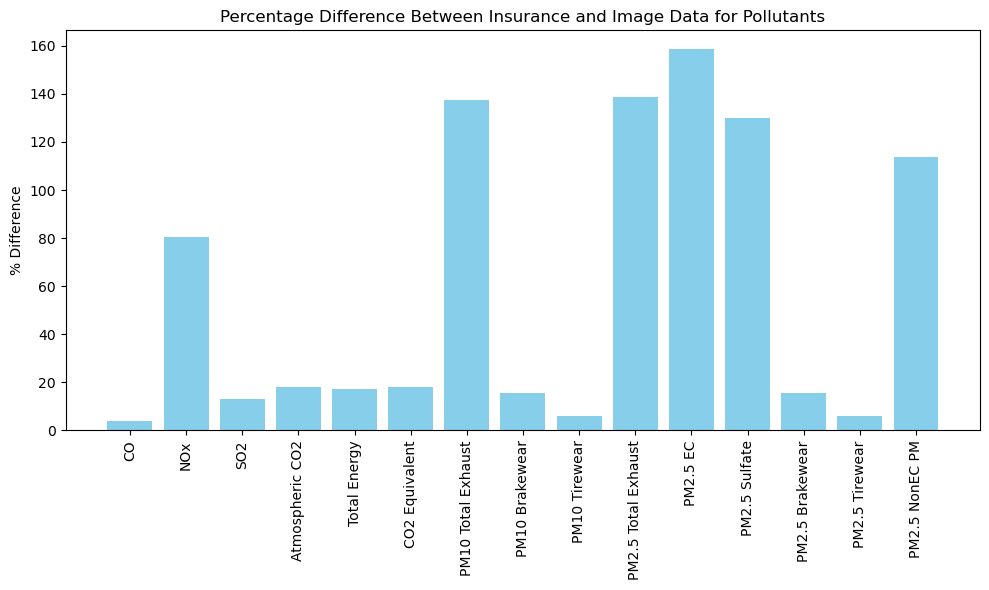 23
Conclusions
Air quality is directly related to the proximity of emission sources. Different subdivisions in Surrey, Canada are impacted variably by on-road emissions and traffic-related air pollution (TRAP). 
Homogeneous fleet distribution for link-based emissions inventory (EI) models is not sufficient to show HDV's impact on drive-through communities. In this study, EI based on non-homogenous image-recognition source type distributions were higher than those based on homogenous insurance data.
Insurance-based data tends to underestimate the contribution of HDVs, potentially overlooking their significant impact on near-road air quality.
The most significant differences are observed for PM2.5 Total Exhaust (138.85%), and NOx (80.62%).
The change in total energy consumption (17.21%) and CO2 equivalent emissions (17.86%) is relatively small compared to the dramatic differences in pollutants like NOx and particulate matter (PM10, PM2.5).
24
Future Work
We are implementing the fleet recognition toolbox for the pre-processing of MOVES hourly runs. 
A MOVES interface is under development to capture this, as well as many other pre-processing needs (high emitters, impact of extreme cold): the Canadian Urban Transportation Emission Calculator (CUTEC), which will be released in 2024. 
An agent-based traffic model is developed to be coupled with MOVES. A mobility survey was conducted to understand transportation mode distribution. 
The emission model is coupled to CMAQ to gain insight on community-level pollutant.
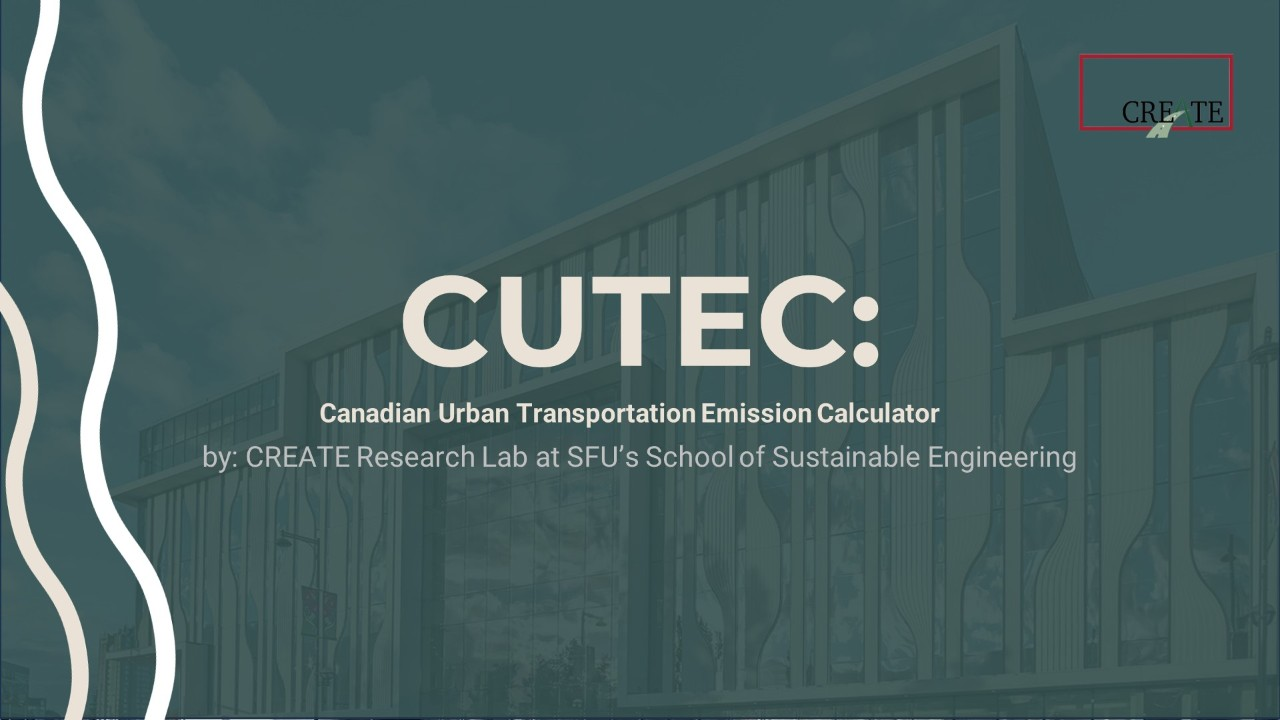 25
Acknowledgments
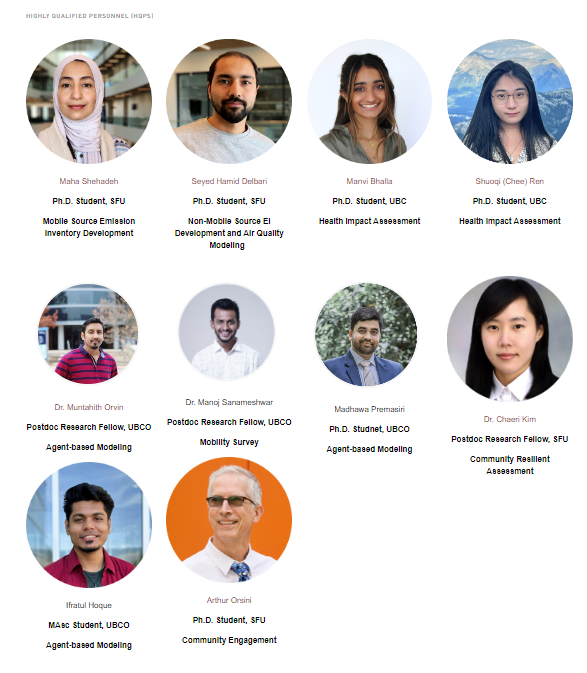 Financial support of the Government of Canada (Natural Sciences and Engineering Research Council of Canada ), project  ALLRP 577085-2022.  
Research collaborators: Mahmudur Fatmi and Amanda Giang (UBC), Alison Shaw and Chris Buse (SFU)
Research team
Questions?  
Maha Shehadeh: maha_shehadeh@sfu.ca 
https://www.sfu.ca/see/research/sustainable-urban-transportation.html
26